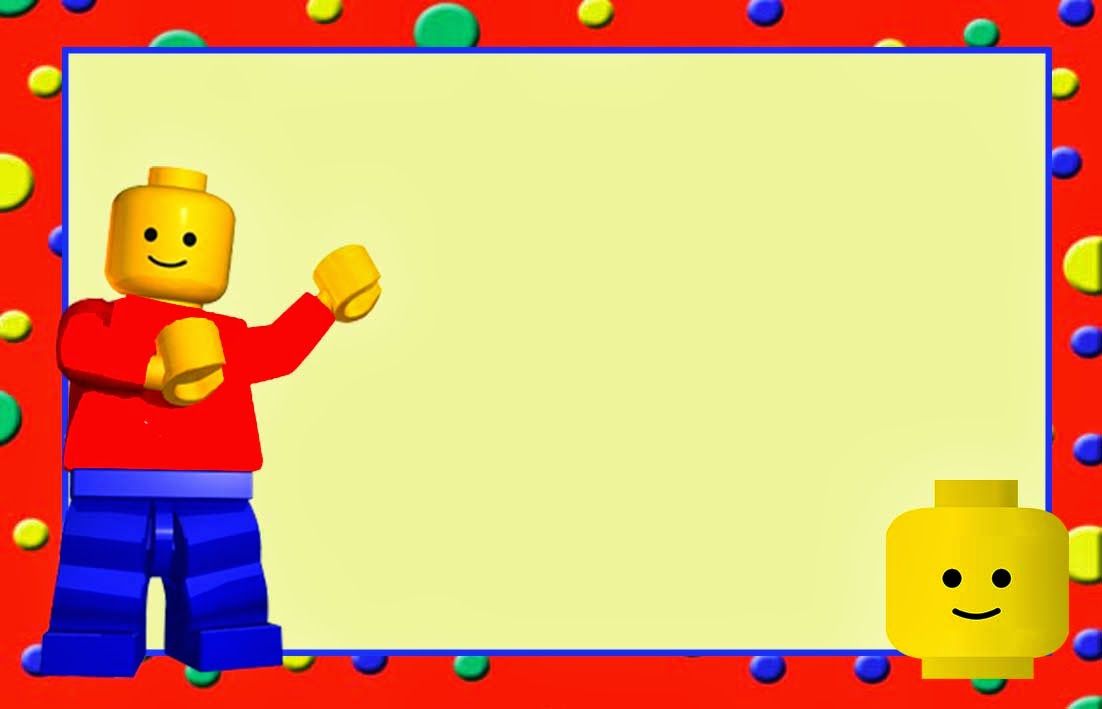 Социально – коммуникативное развитие

«Путешествия 
по лего – стране»
Дети старшей группы «Рябинка»

Воспитатели:
Максимова Алевтина Георгиевна
высшая квалификационная категория,


18.02.2019г.
[Speaker Notes: «Путешествия по лего – стране»
Дети старшей группы «Рябинка»
Воспитатель:
Максиморва Алевтина Георгиевна
Высшая квалификационная категория]
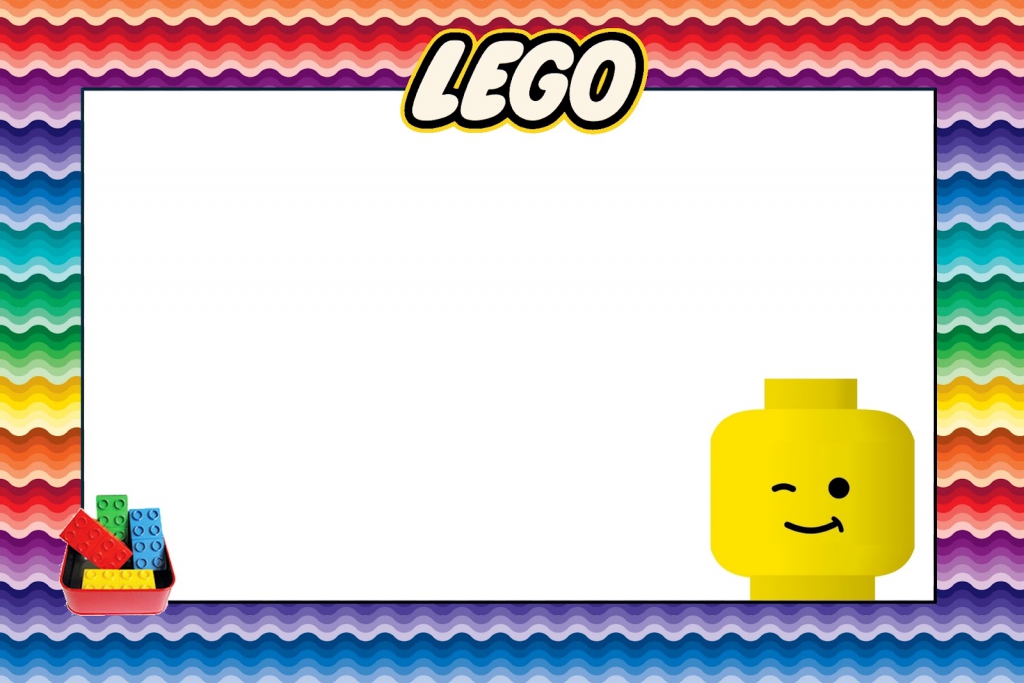 Дети старшего дошкольного возраста – прирожденные конструкторы, изобретатели и исследователи. Эти заложенные природой задачи особенно быстро реализуются и совершенствуются в конструировании, ведь ребенок имеет неограниченную возможность придумывать и создавать свои постройки, конструкции, проявляя любознательность, сообразительность, смекалку и творчество. 
Дети на опыте познают конструктивные свойства.
Лего  - конструктор является наиболее предпочтительным развивающим материалом, позволяющим разнообразить процесс обучения дошкольников.  Основой образовательной деятельности с использованием  Лего - технологии является игра - ведущий вид детской  деятельности.  
Лего позволяет учиться, играя, и обучаться в игре.
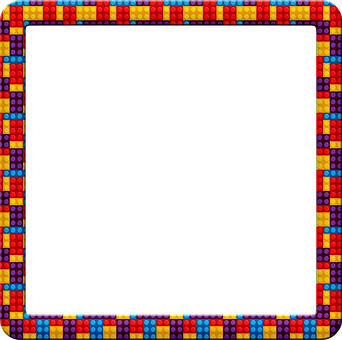 Цель: Развитие у детей способностей к техническому творчеству,  используя лего – конструктор, при создании построек.
Задачи:
Содействовать:
развитию  у детей интереса к моделированию и конструированию.
развитию  у детей творческих способностей и логического мышления.
развитию у детей мелкой моторики, памяти, внимания.
закреплению знаний детей об окружающем мире.
развитию коммуникативных навыков у детей при работе в паре, коллективе распределении обязанностей.
умению работать совместно с детьми и педагогом в процессе создания коллективной постройки.
Формированию у детей умения действовать в соответствии с инструкциями педагога и передавать особенности предметов средствами конструктора Лего.
расширению  словаря  детей.
развитию у детей зрительного восприятия (цвет, форма, величина);
Развитию у детей диалогической и монологической речи.
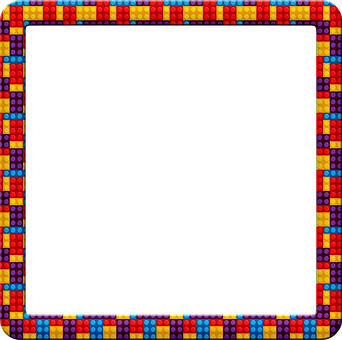 Методы и приёмы:
 Наглядные (рассматривание схем, таблиц, иллюстраций, дидактические игры)
Словесные (чтение художественной литературы, загадки, пословицы, дискуссии)
Познавательные  (восприятие, осмысление и запоминание воспитанниками нового материала с привлечением наблюдения готовых примеров, моделирования, изучения иллюстраций, восприятия, анализа и обобщения демонстрируемых материалов);
Групповая работа (используется при совместном конструировании разных построек).
Проблемный метод  (постановка проблемы и поиск решения, творческое использование готовых заданий (предметов). 
Игровой метод  (использование сюжета игр для организации детской деятельности, персонажей для обыгрывания сюжета.
Формы работы: 
      НОД, беседа, игры, загадки, индивидуальная работа,
   самостоятельная (практическая) работа, 
   информационные технологии 
    (демонстрация видеосюжета), анализ работы.
    Формы организации  игр - занятий
   Активная помощь педагога;
  Сотрудничество с родителями (законными      
    представителями);
   Беседа, показ, объяснение;
   Игра – презентация;
   Практическое занятие с помощью педагога;
    Выставка
  Создание видеороликов.
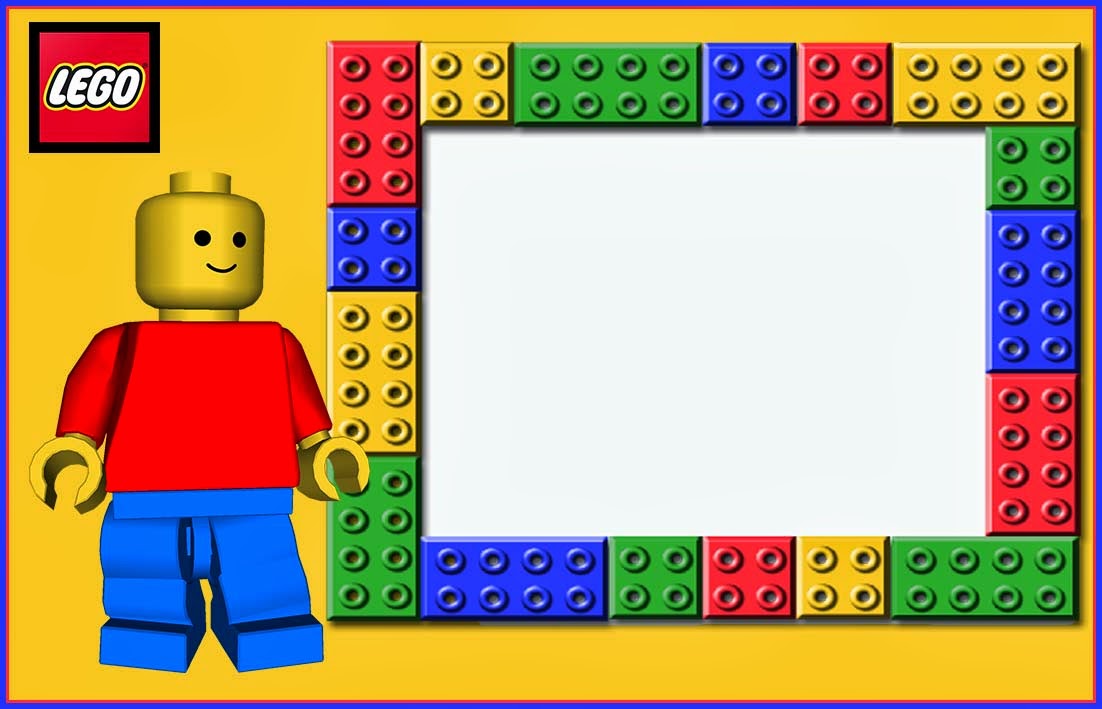 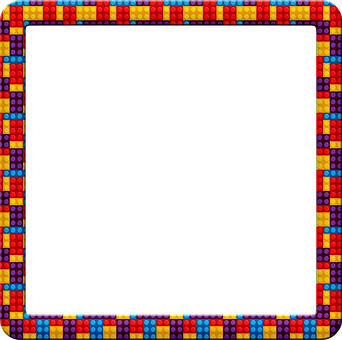 Социально – коммуникативное развитие
НОД с элементами  лего – конструирования 
Тема:  «Новая улица посёлка»
дети старшей группы «Рябинка»
Цель: Развитие у детей способностей к техническому творчеству,  используя лего – конструктор, при создании макета новой улицы.
Методы и приёмы: игровой  - игры, игровые задания, игровая мотивация; 
словесный  - беседа, художественное слово, объяснение, указание, показ; 
наглядный  - иллюстрации, картины – улицы, дома, здания, достопримечательности малой родины.
Материал: лего – конструктор, схемы, фотографии, иллюстрации, картины, жетоны.
Предварительная работа: беседа о родном посёлке, её истории, рассматривание иллюстраций о Суксуне, постройки  по схемам из лего конструктора, чтение художественной литературы о малой родине.
 Формы работы с детьми: индивидуальная, подгрупповая, коллективная.
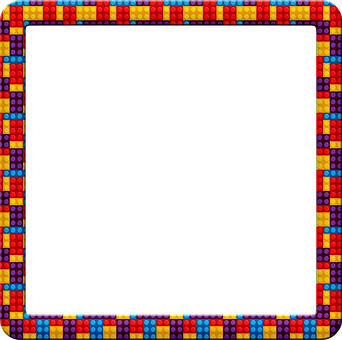 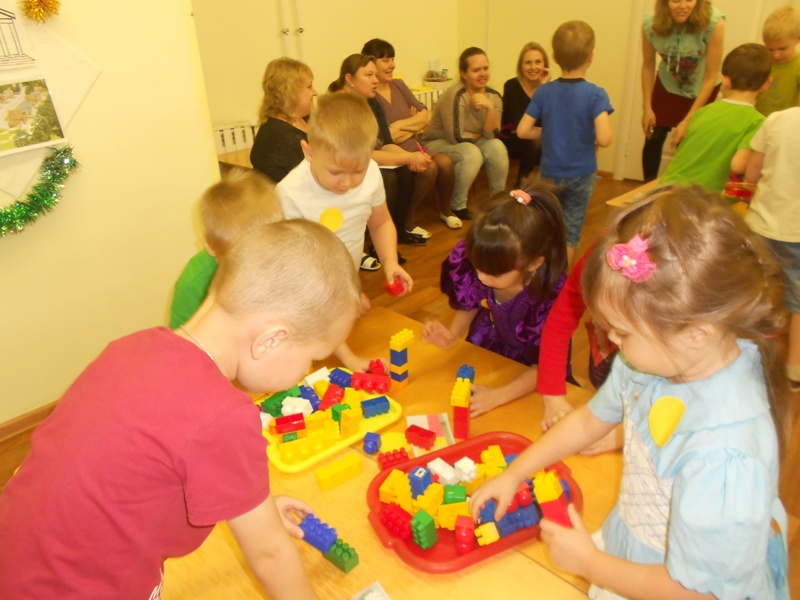 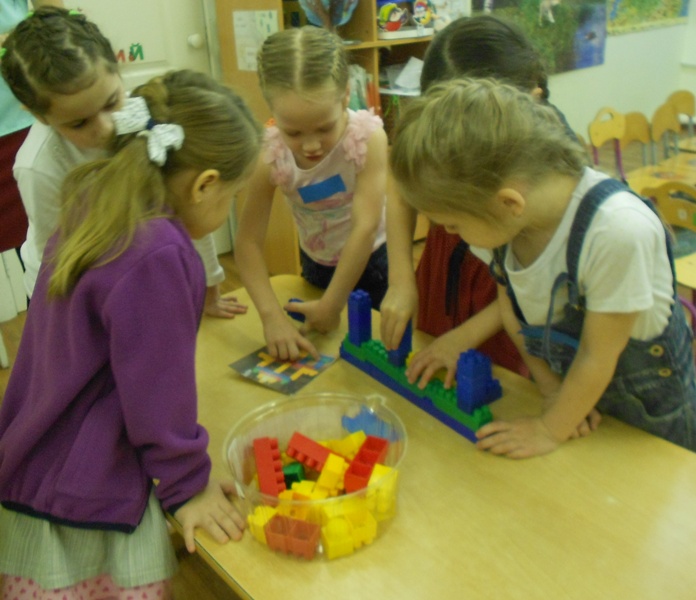 Бригада изготовляет – фонари,
 светофоры, флаги,
 для украшения улицы.
Бригада изготовляет – театр.
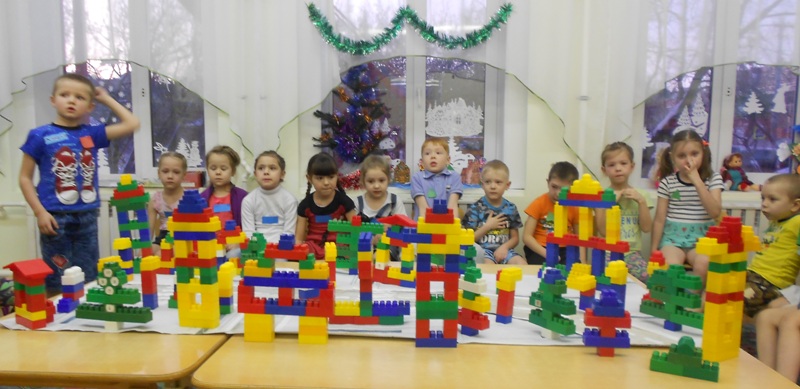 Дети построили новую улицу посёлка – 
театр, дома, ёлочки,
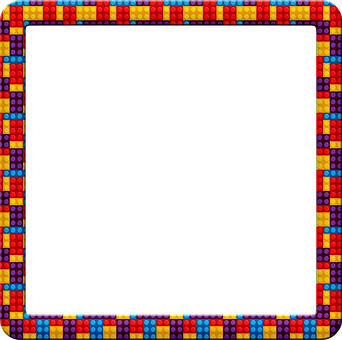 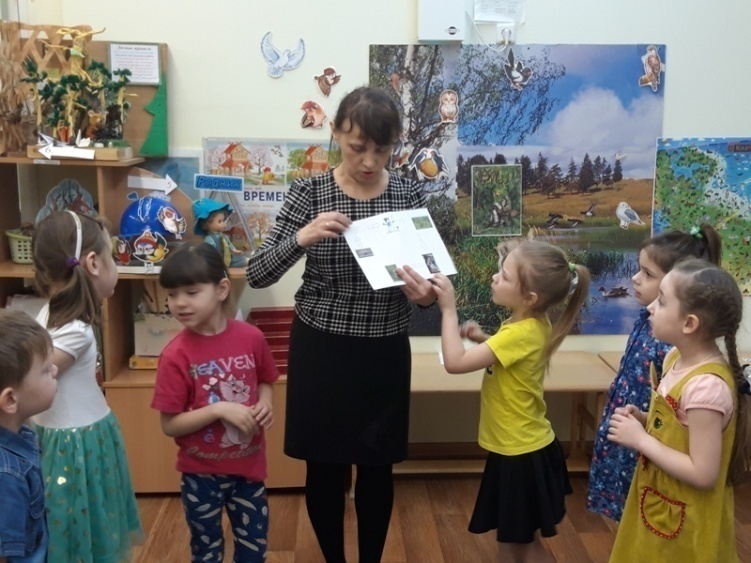 НОД 
Форма: «Квест – игра»
Воспитатель Кробкина Алевтина Германовна
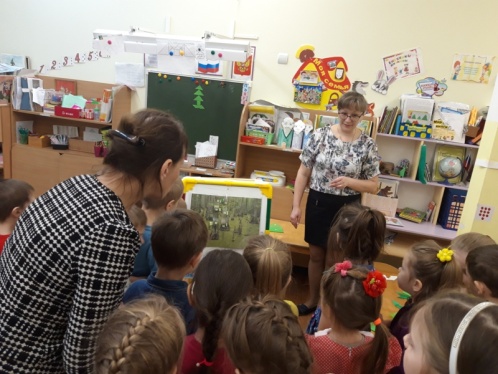 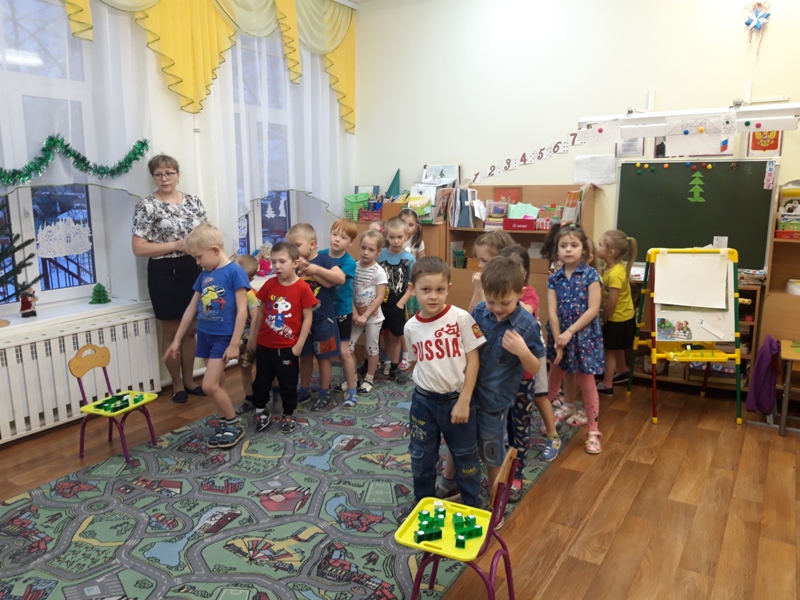 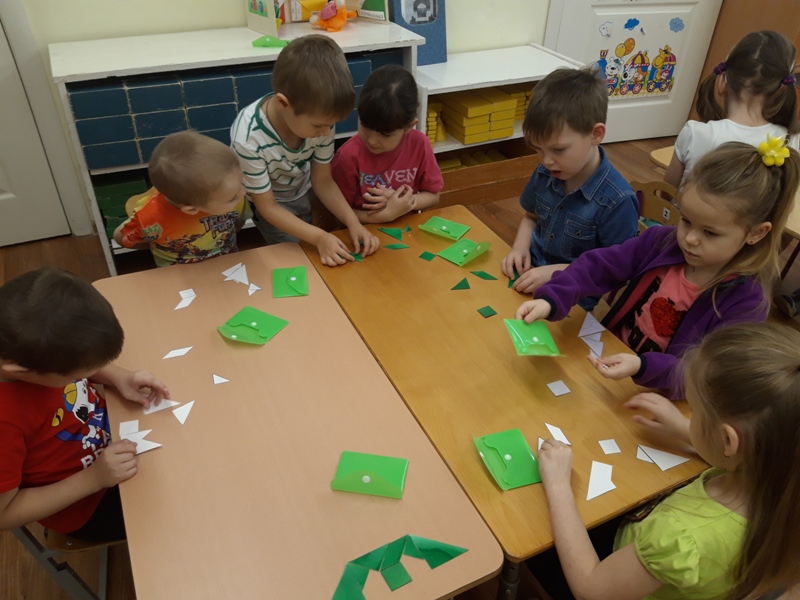 [Speaker Notes: НОД]
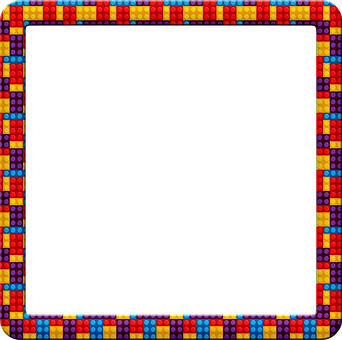 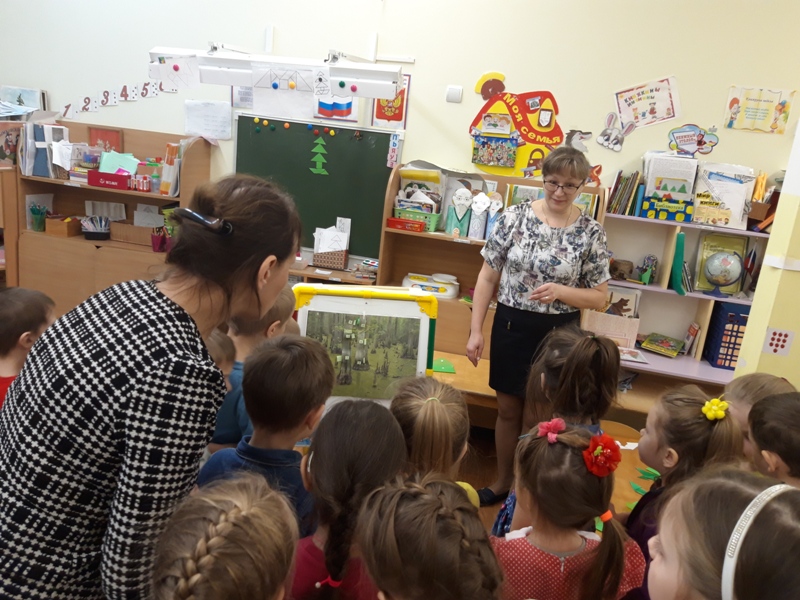 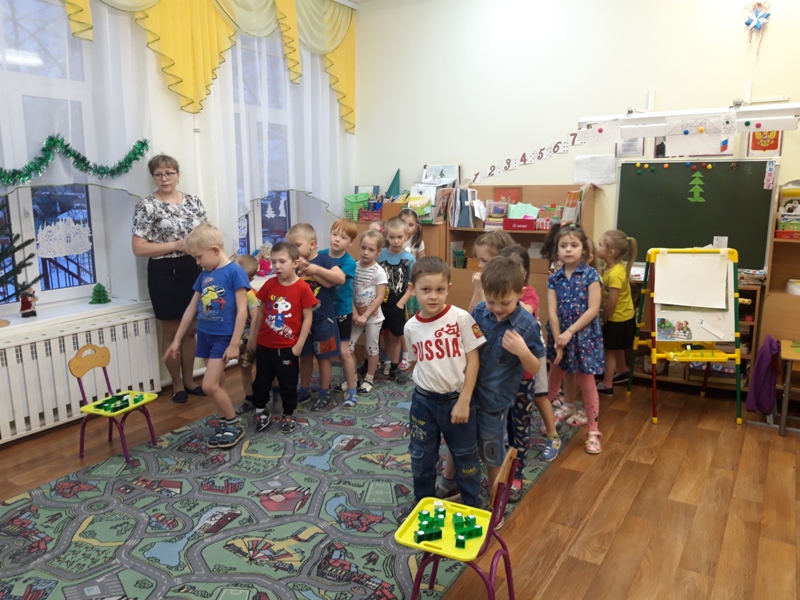 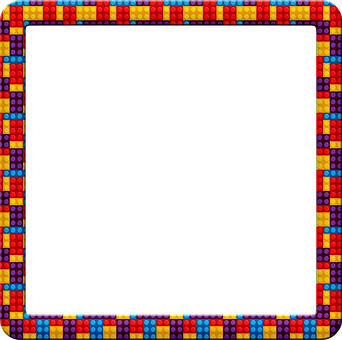 Консультация  для родителей и детей не посещающих  ДОУ
Тема: «Театрализованная деятельность, с использованием элементов лего - конструирования»
Цель: Повысить педагогическую грамотность родителей в воспитательно - образовательном процессе ДОУ.
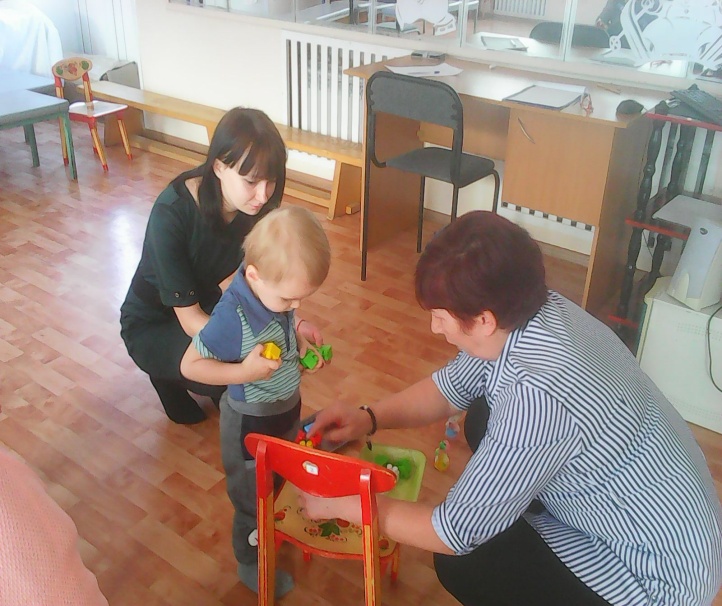 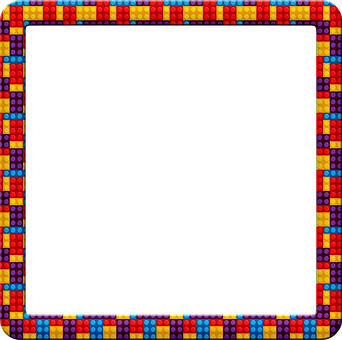 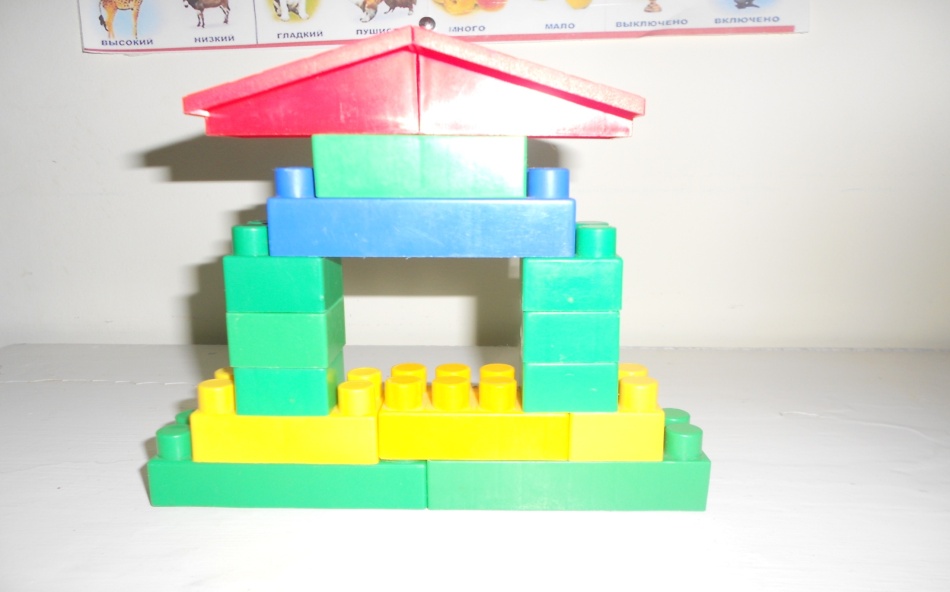 Предметно – развивающая среда группы: Схемы по лего - конструированию
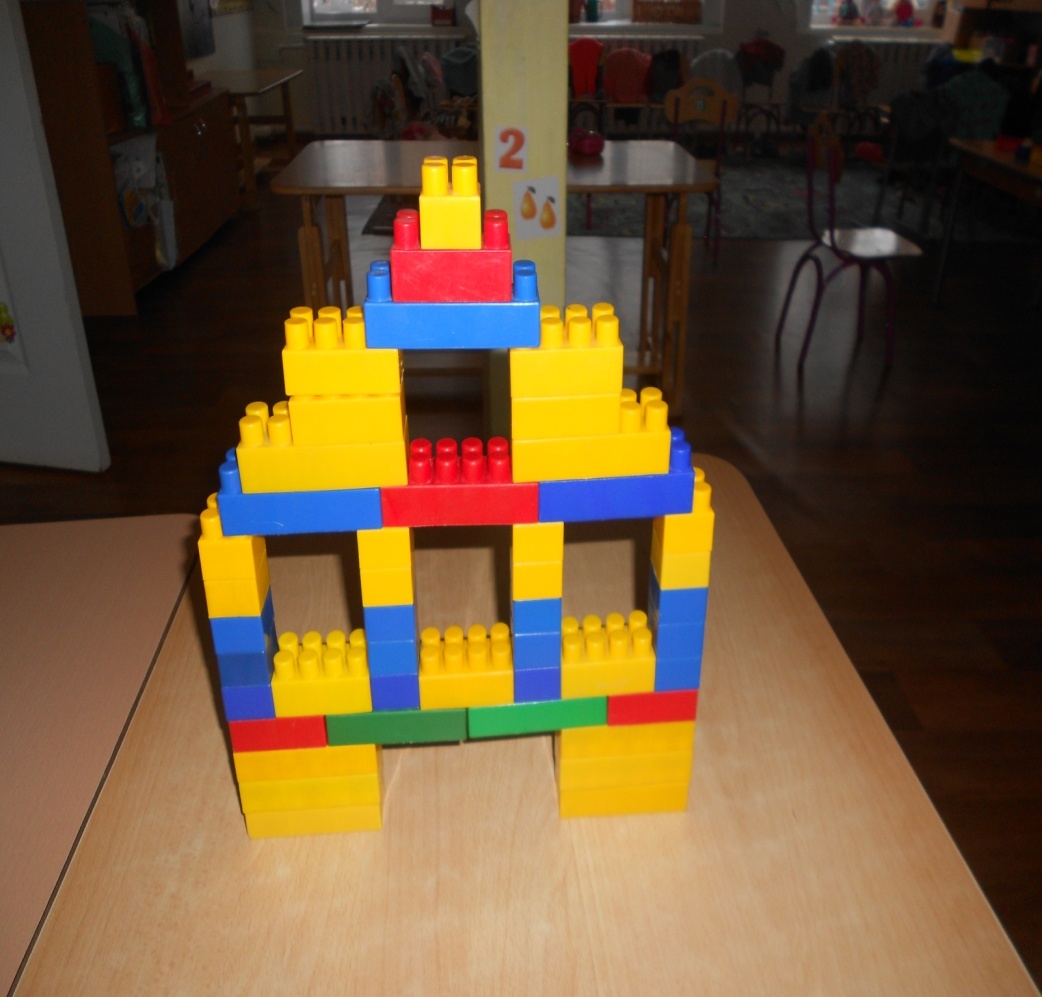 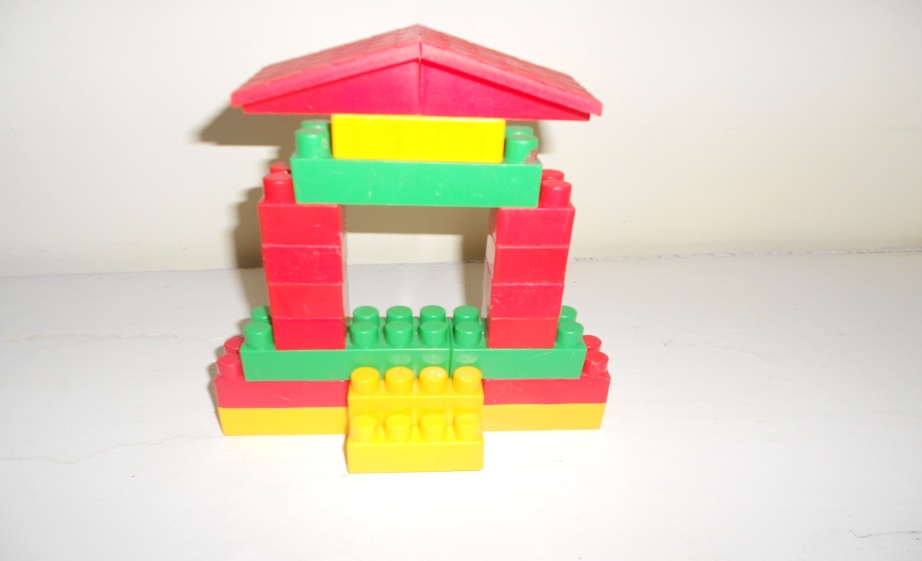 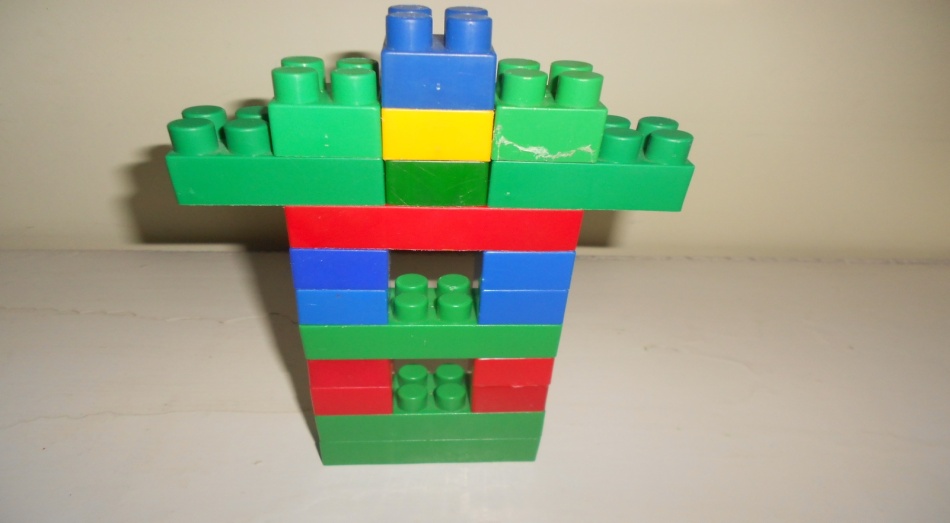 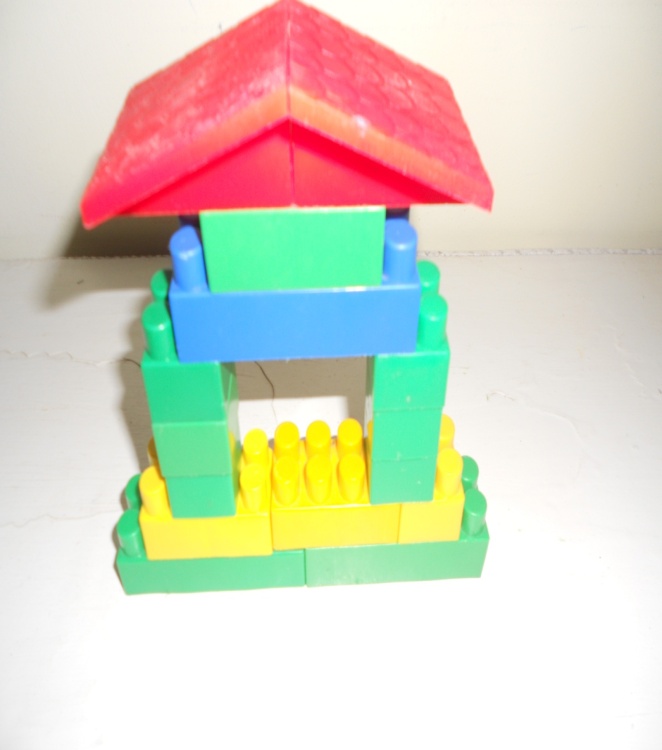 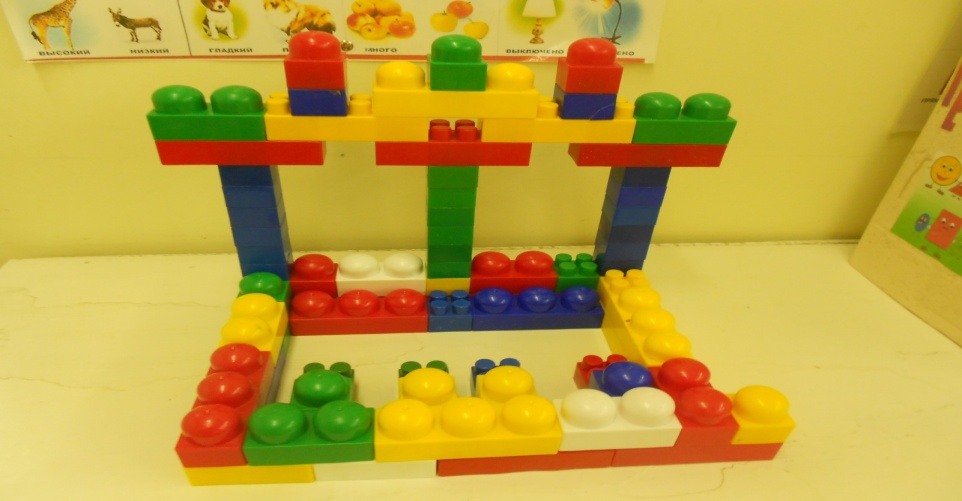 [Speaker Notes: Схемы по лего - конструированию]
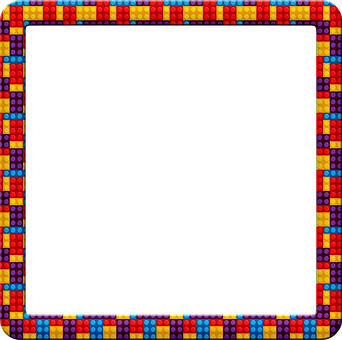 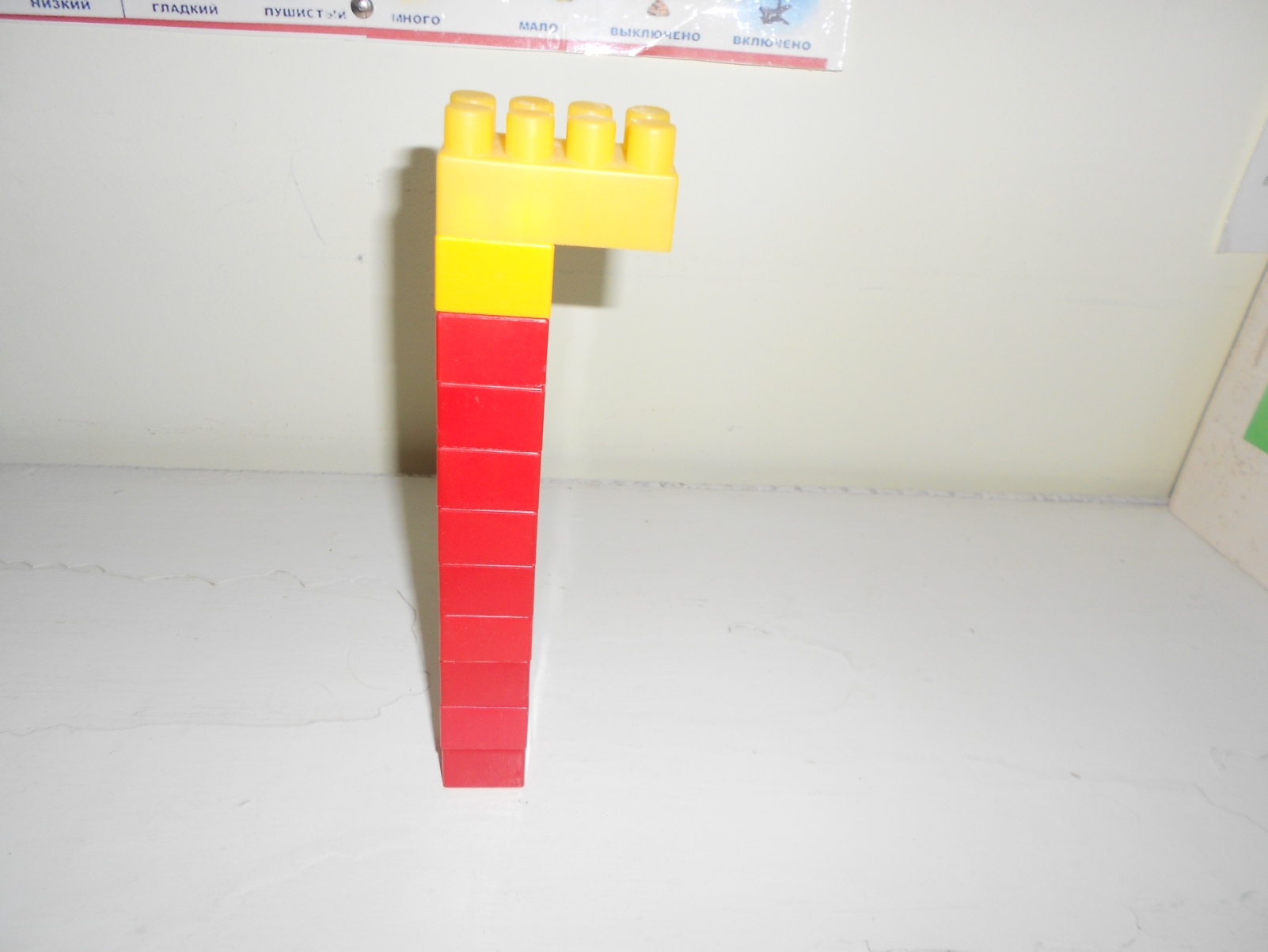 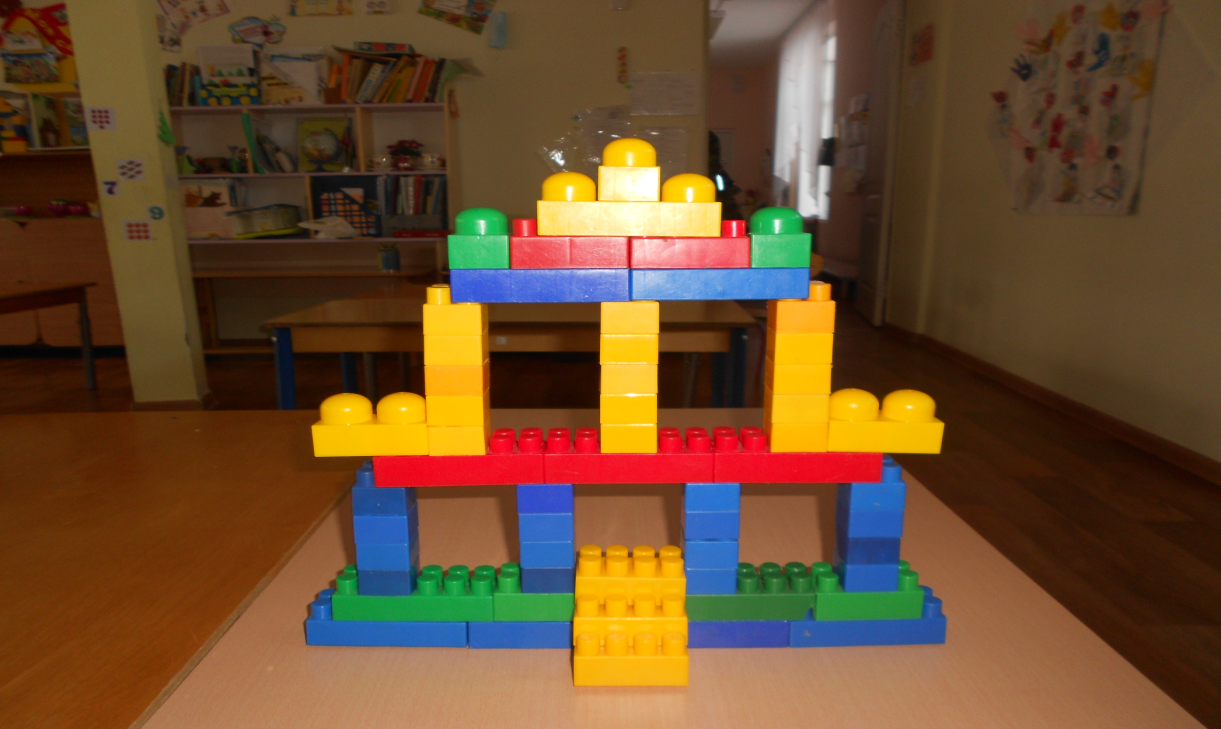 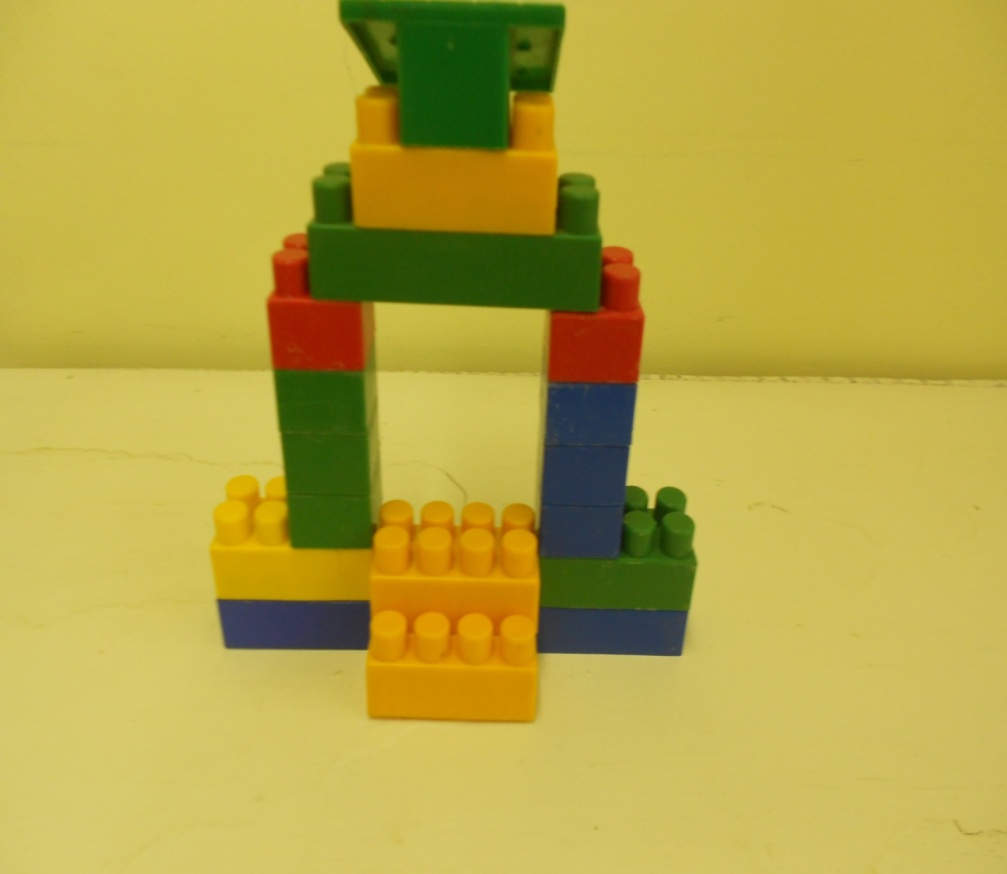 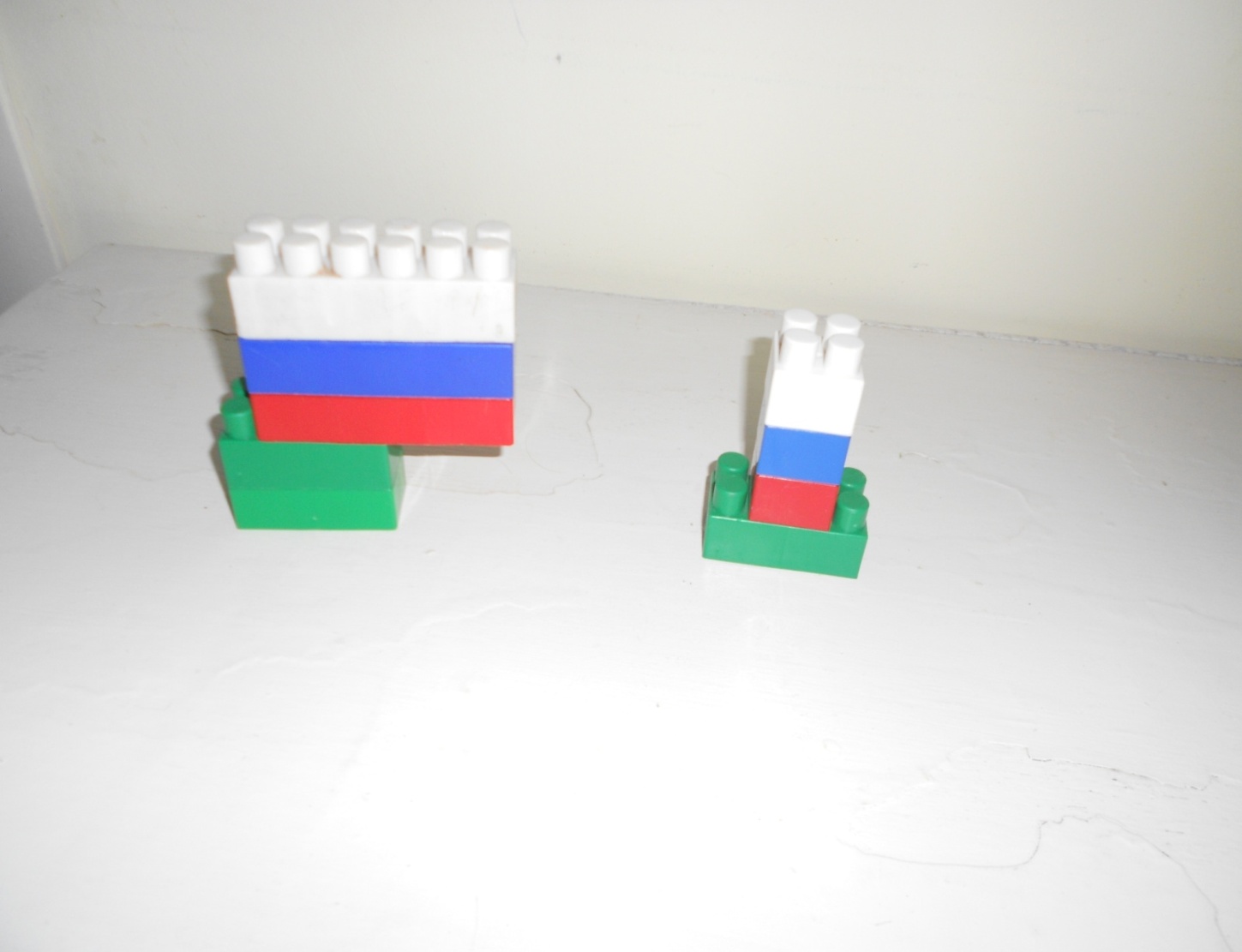 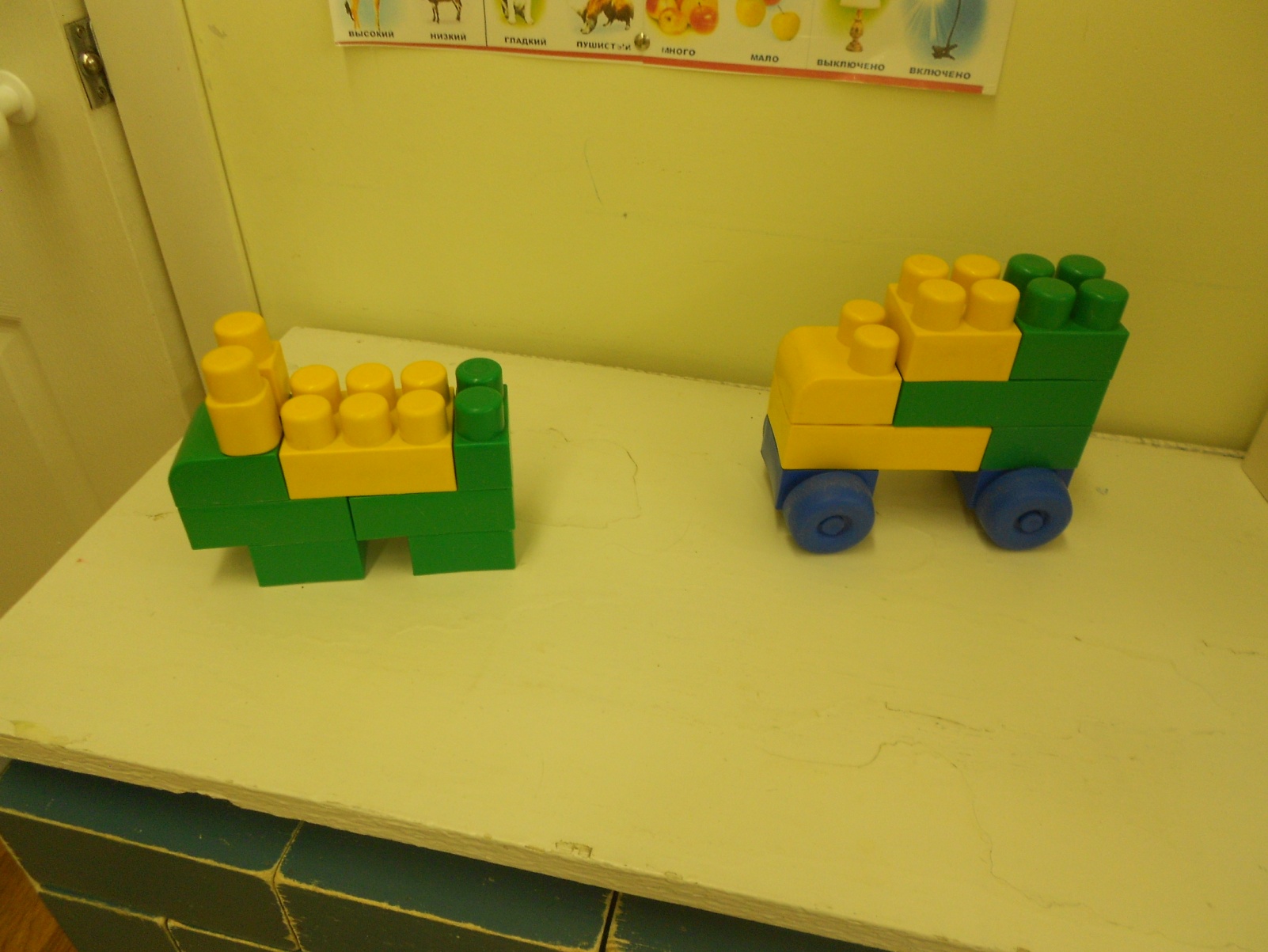 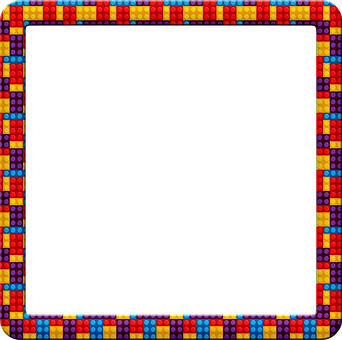 Задание «запомни и повтори»
Схемы по лего конструированию
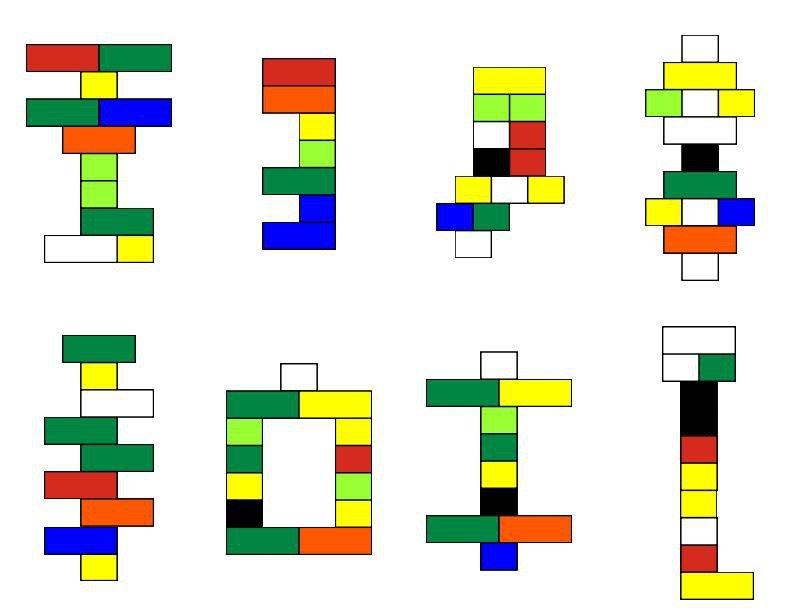 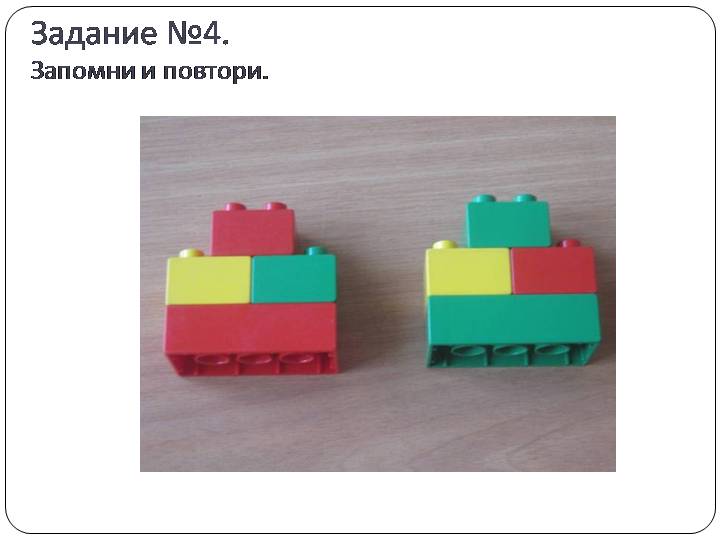 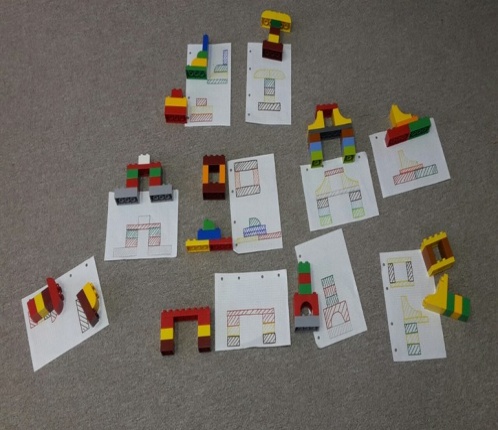 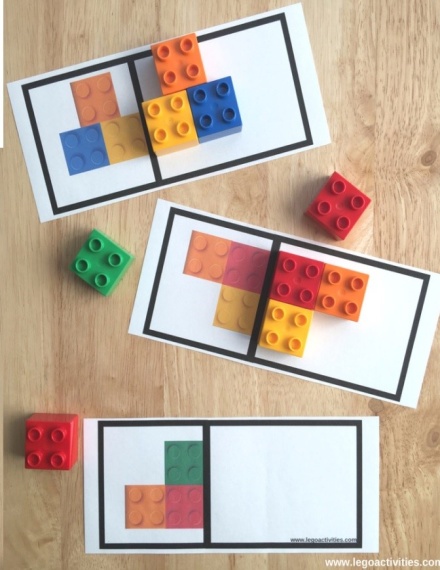 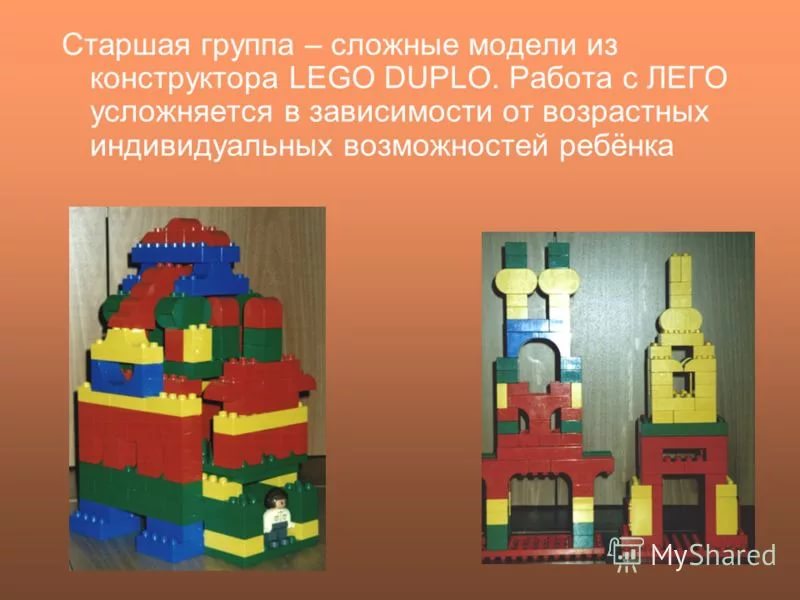 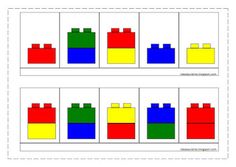 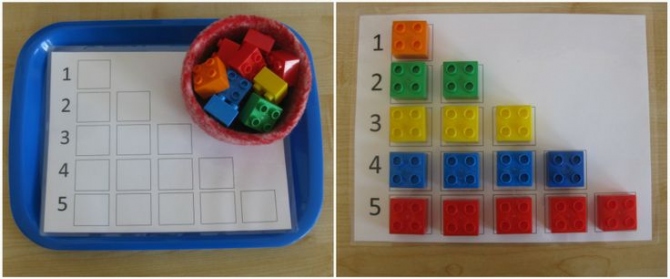 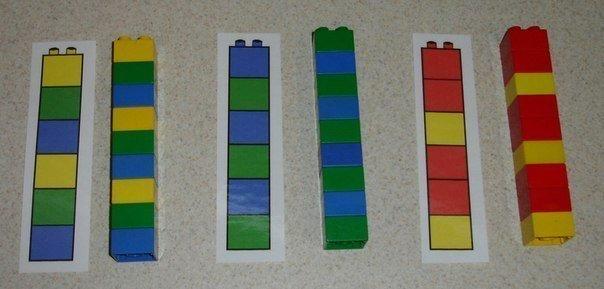 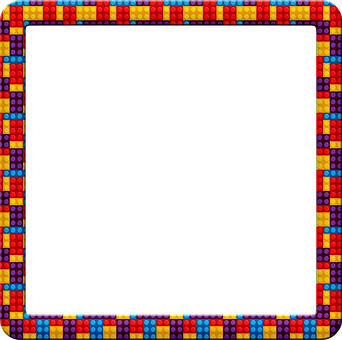 Самостоятельная деятельность детей – башни,  лего – человек.
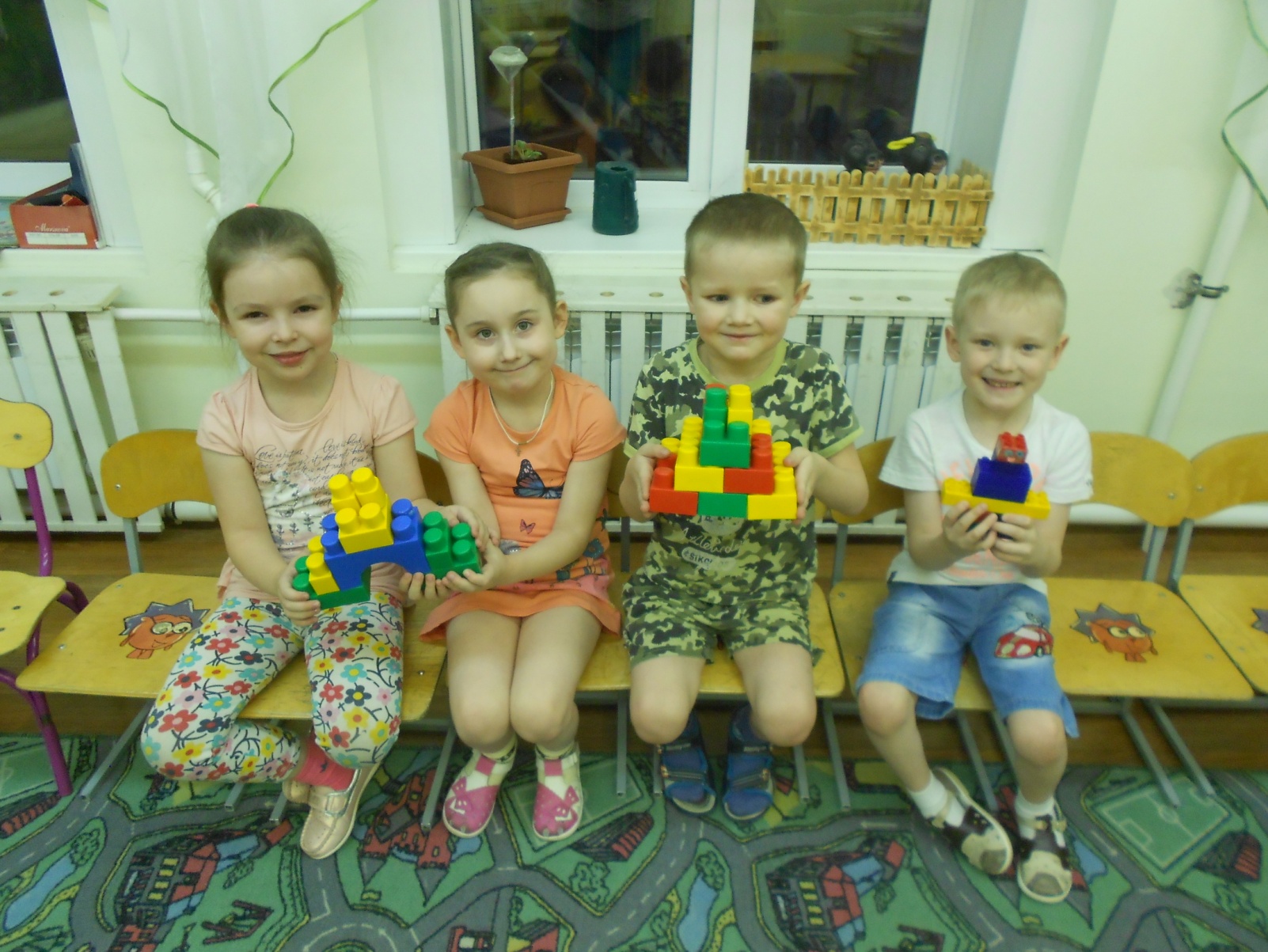 [Speaker Notes: Самостоятельная деятельность детей]
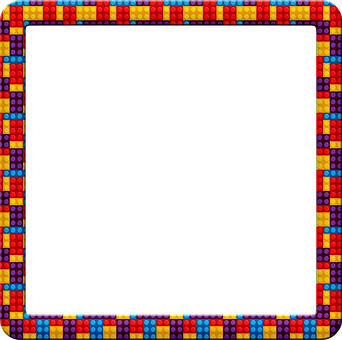 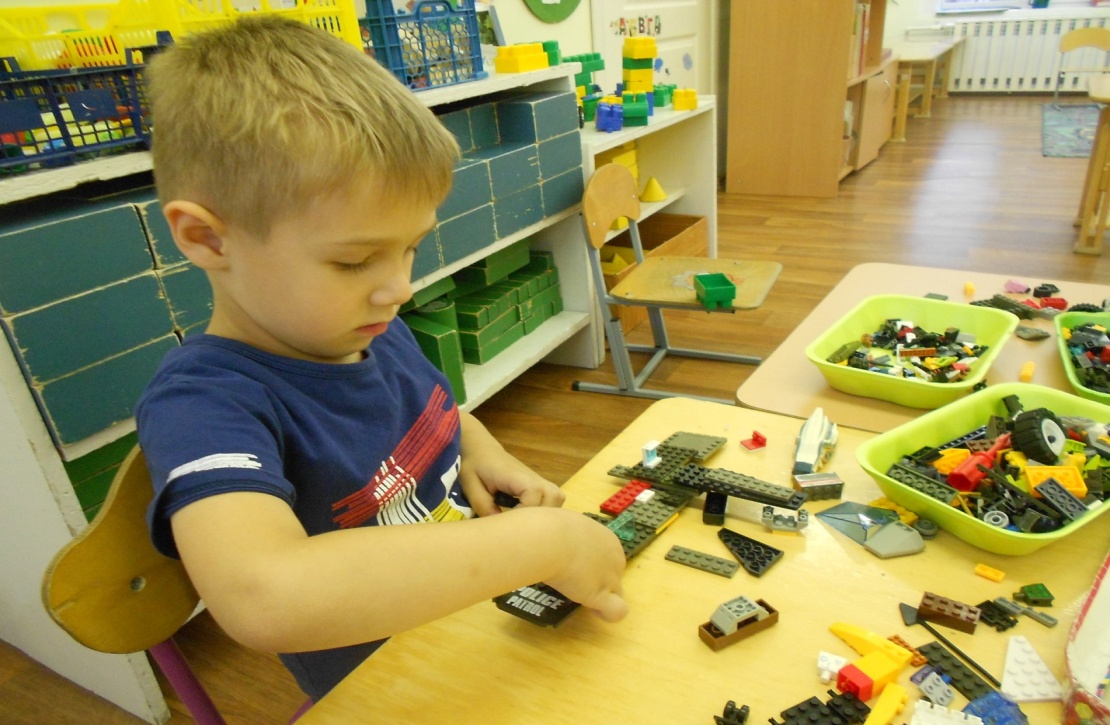 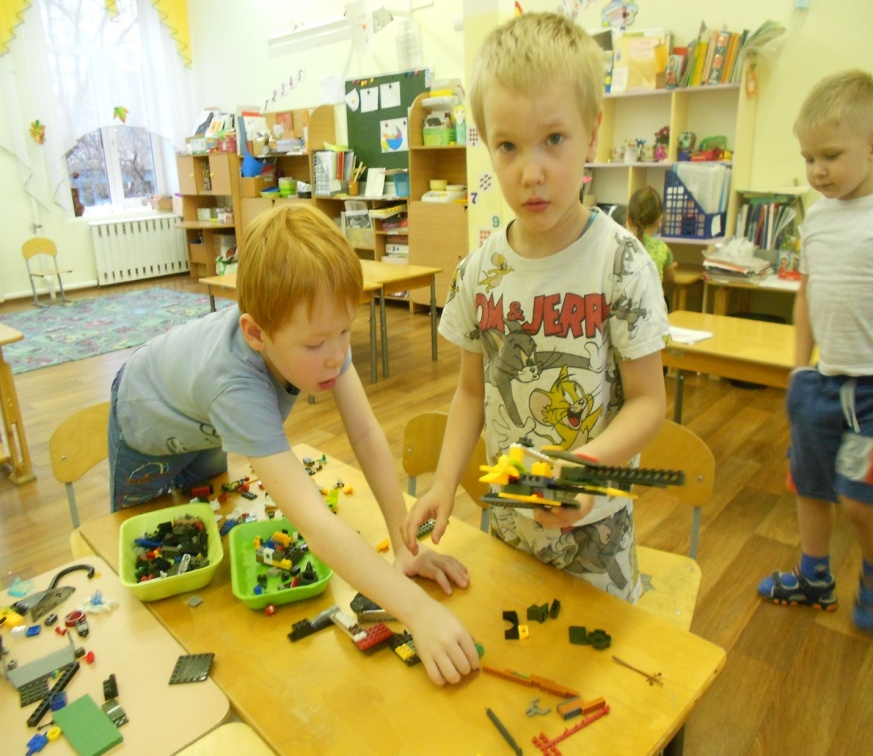 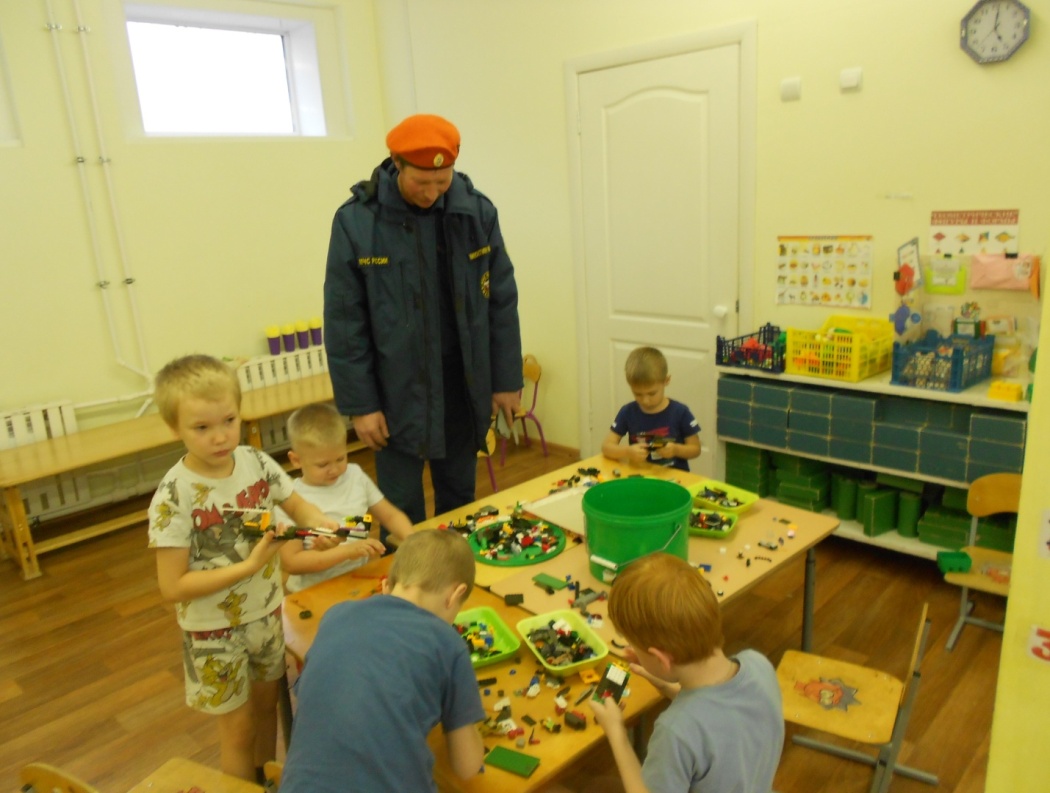 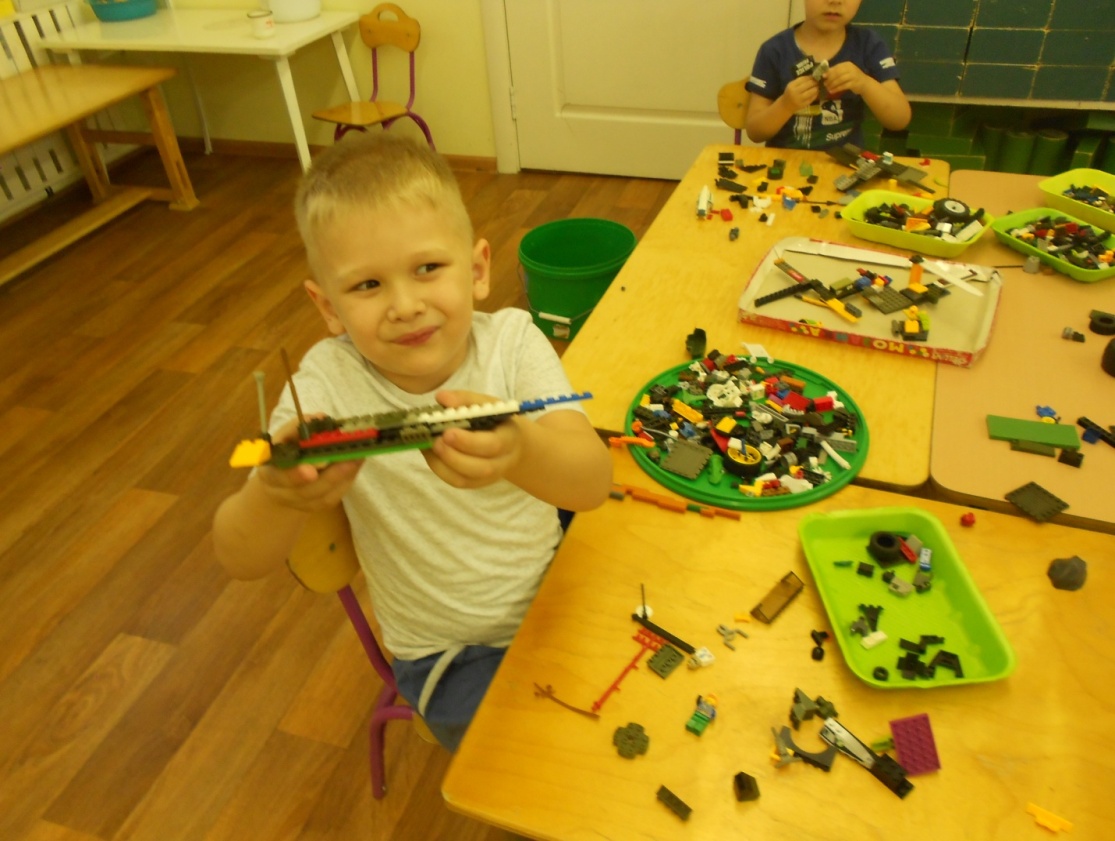 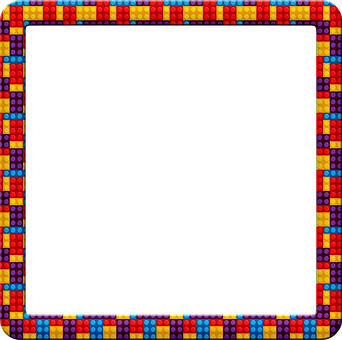 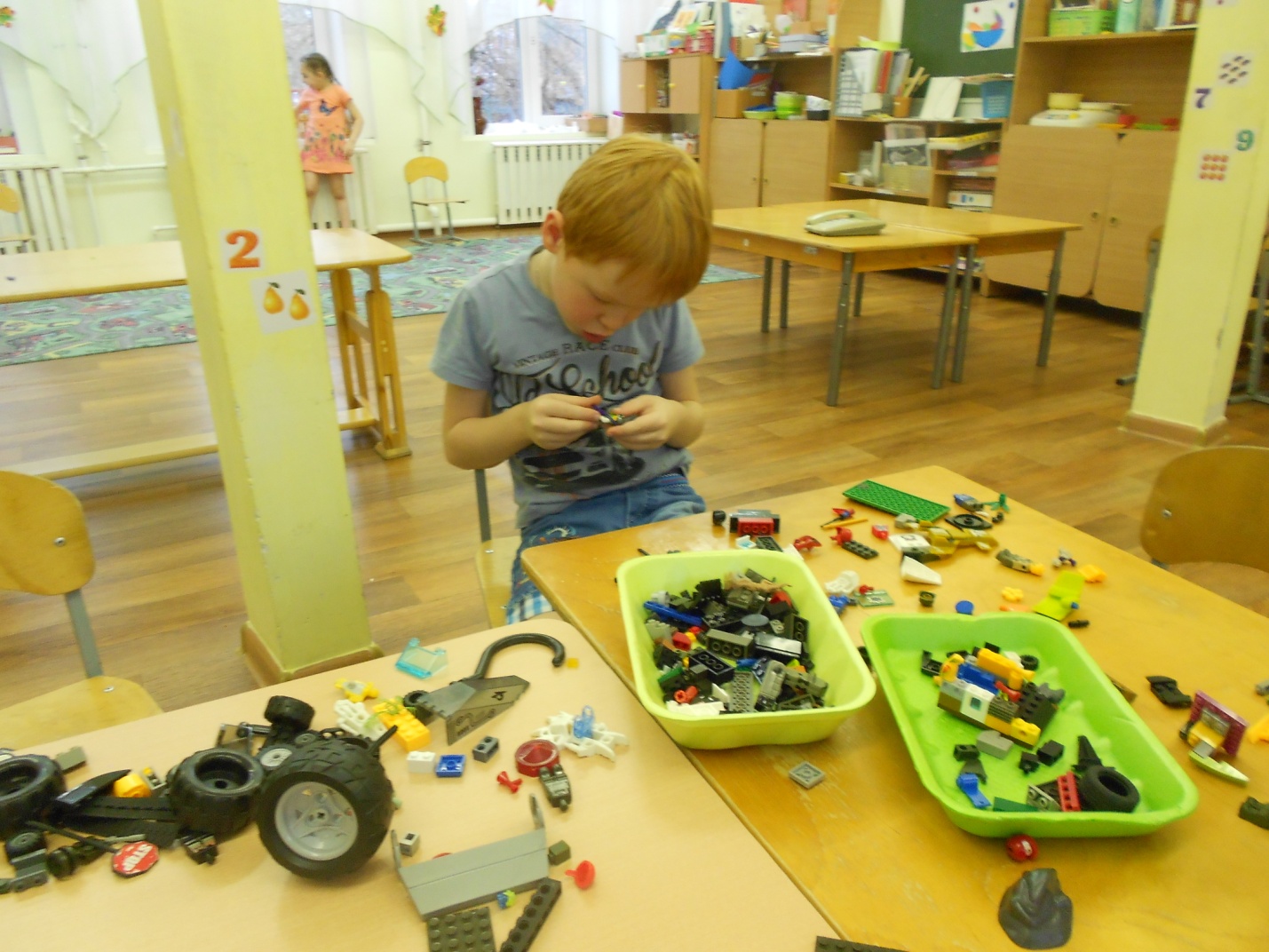 Самостоятельная деятельность детей - игры с лего - конструктором.
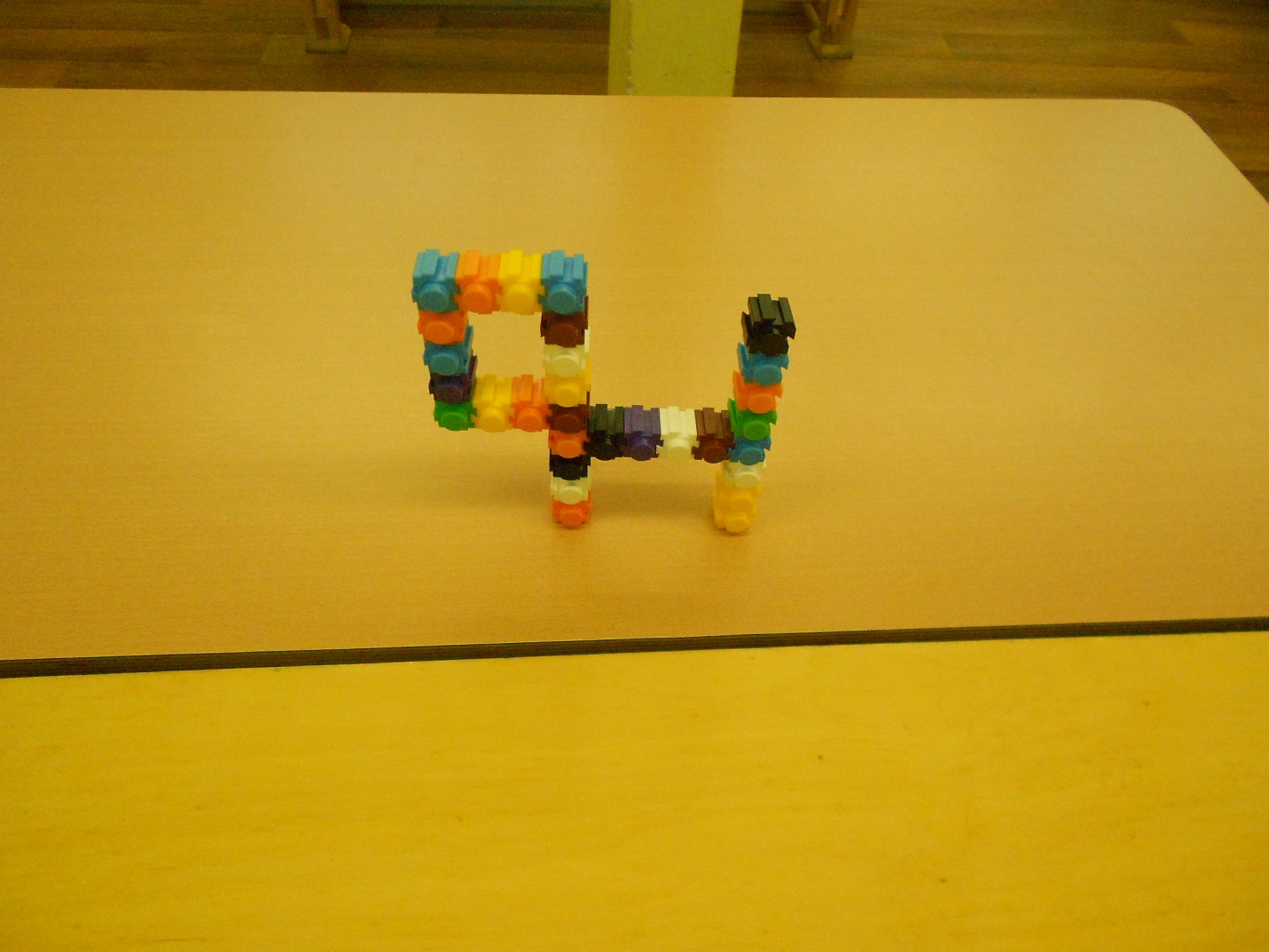 [Speaker Notes: Самостоятельная деятельность детей]
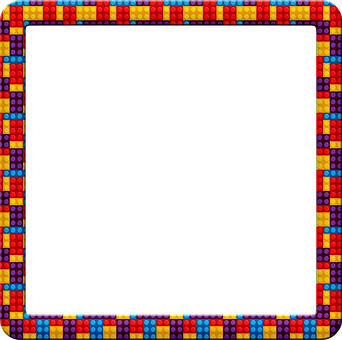 Игры по лего - конструированию для детей старшей группы.

В старшей группе роль ведущего берут на себя дети. В играх развиваются коллективизм, память, мышление. Дети учатся заниматься по карточкам. 
Игра «Чья команда быстрее построит?»
Цели: учить строить в команде, помогать друг другу;
развивать интерес, внимание, быстроту, мелкую моторику рук;
Оборудование: набор лего-конструктора «Дупло», образец.
Ход: дети разбиваются на две команды. Каждой команде дается образец постройки, например, дом, машина с одинаковым количеством деталей. Ребенок за один раз может прикрепить одну деталь. Дети по очереди подбегают к столу, подбирают нужную деталь и прикрепляют к постройке. Побеждает команда, быстрее построившая конструкцию.
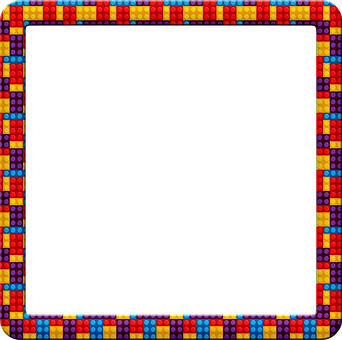 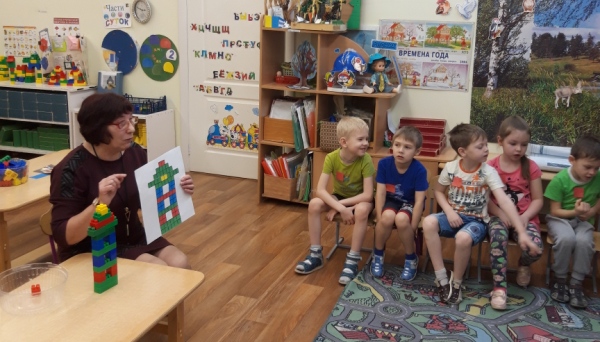 Игра «Чья команда быстрее построит?»
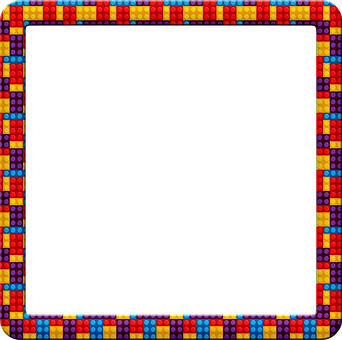 Игра «Таинственный мешочек»
Цель: учить отгадывать детали конструктора на ощупь.
Оборудование: наборы деталей конструктора, мешочек.
Ход: педагог держит мешочек с деталями лего – конструктора. Дети по очереди берут из него одну деталь, отгадывают и всем показывают.

Игра «Светофор»
Цель: закреплять значения сигналов светофора;
развивать внимание, память;
Оборудование: кирпичики лего красного, зеленого, желтого цвета.
1-й вариант:
Педагог- «светофор», остальные дети- «автомобили». Педагог показывает красный свет, «автомобили» останавливаются, желтый -приготавливаются, зеленый - едут.
2-й вариант:
Светофор и пешеходы переходят дорогу на зеленый свет.
3-й вариант:
На красный свет дети приседают, на желтый-поднимают руки вверх, на зеленый - прыгают на месте.
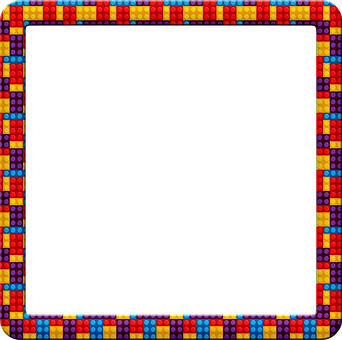 Игра «Волшебная коробочка»
НОД «ФЭМП»
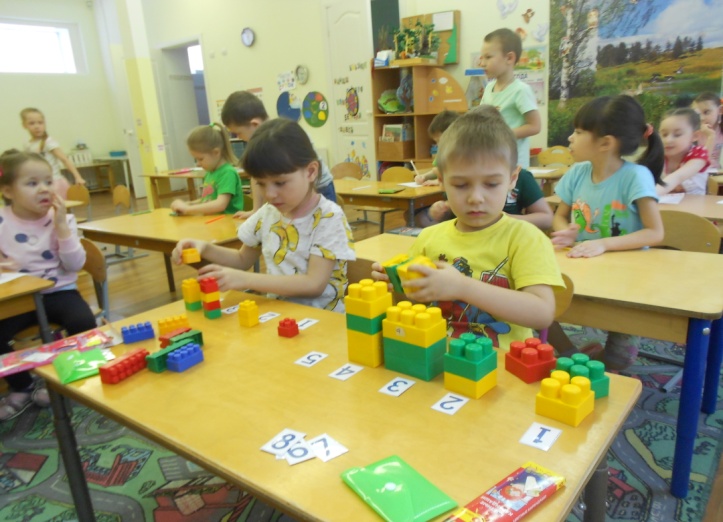 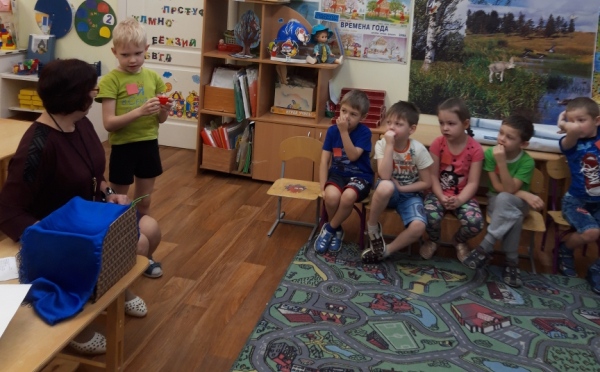 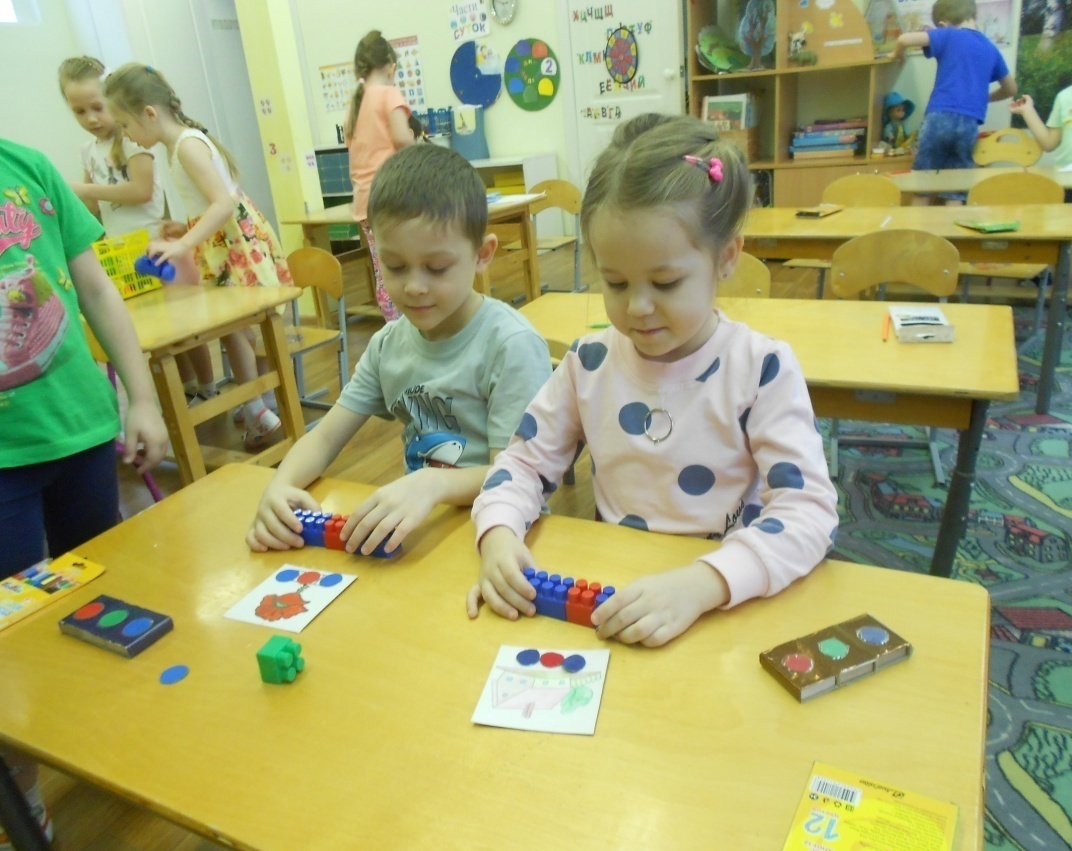 НОД «Обучение грамоте»
с элементами лего - конструирования
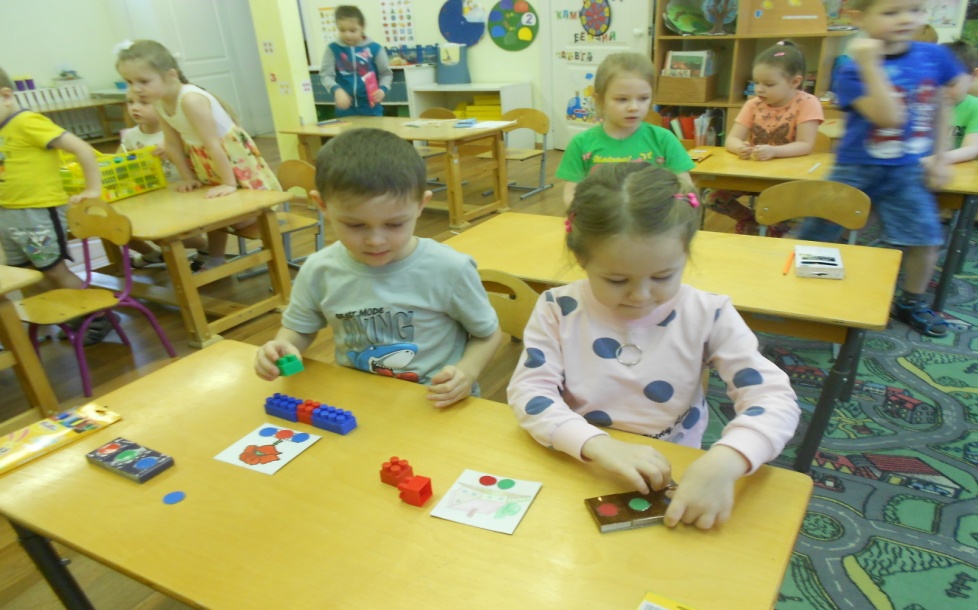 [Speaker Notes: НОД «ФЭМП»]
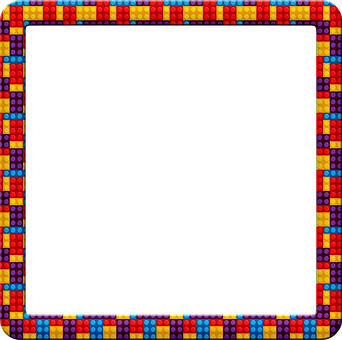 Информация для родителей уголке
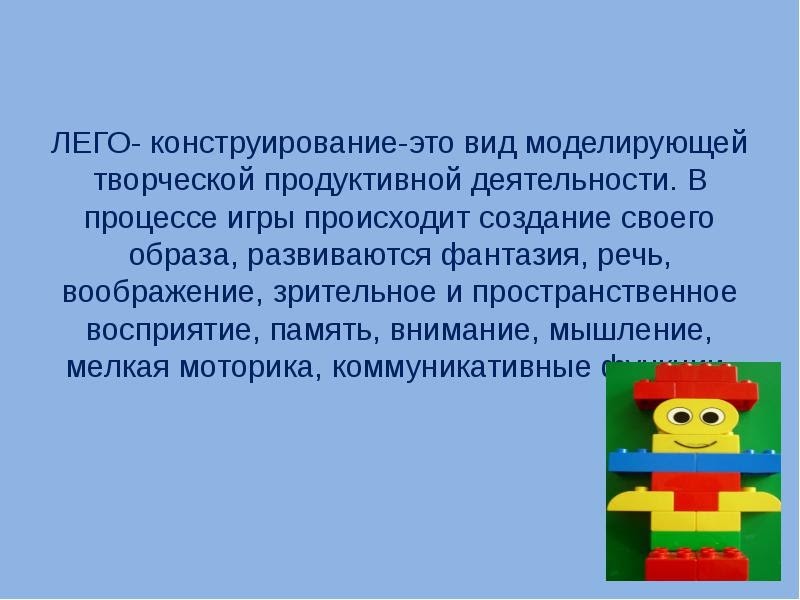 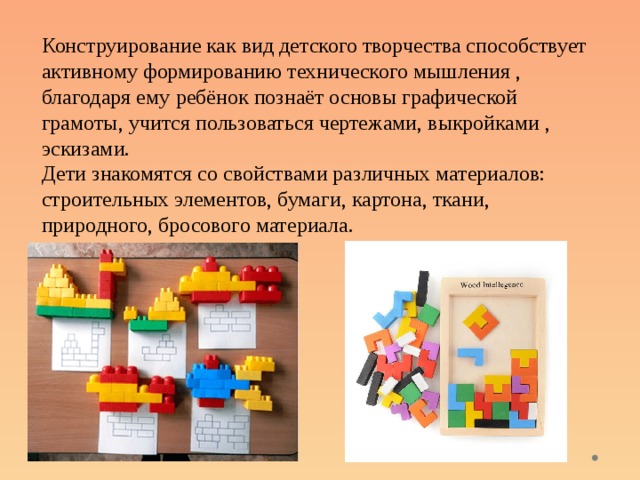 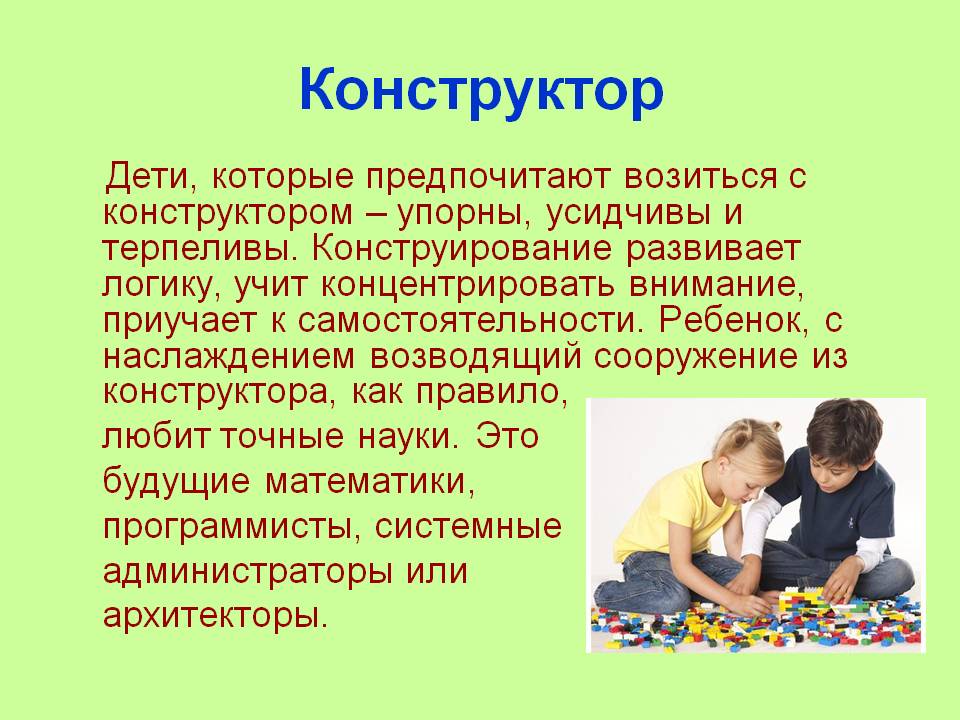 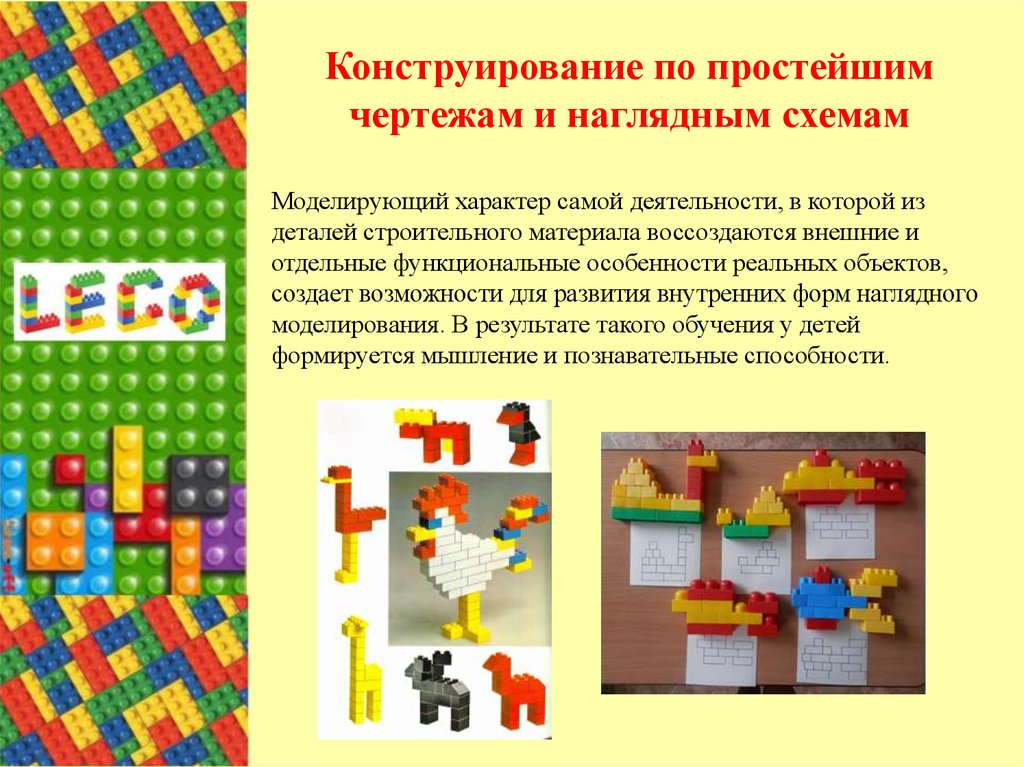 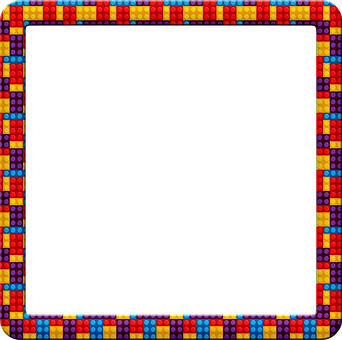 Картотека игр по лего - конструированию
Выставка  «Наша армия самая сильная»» совместные творческие работы детей и родителей по лего – конструированию.
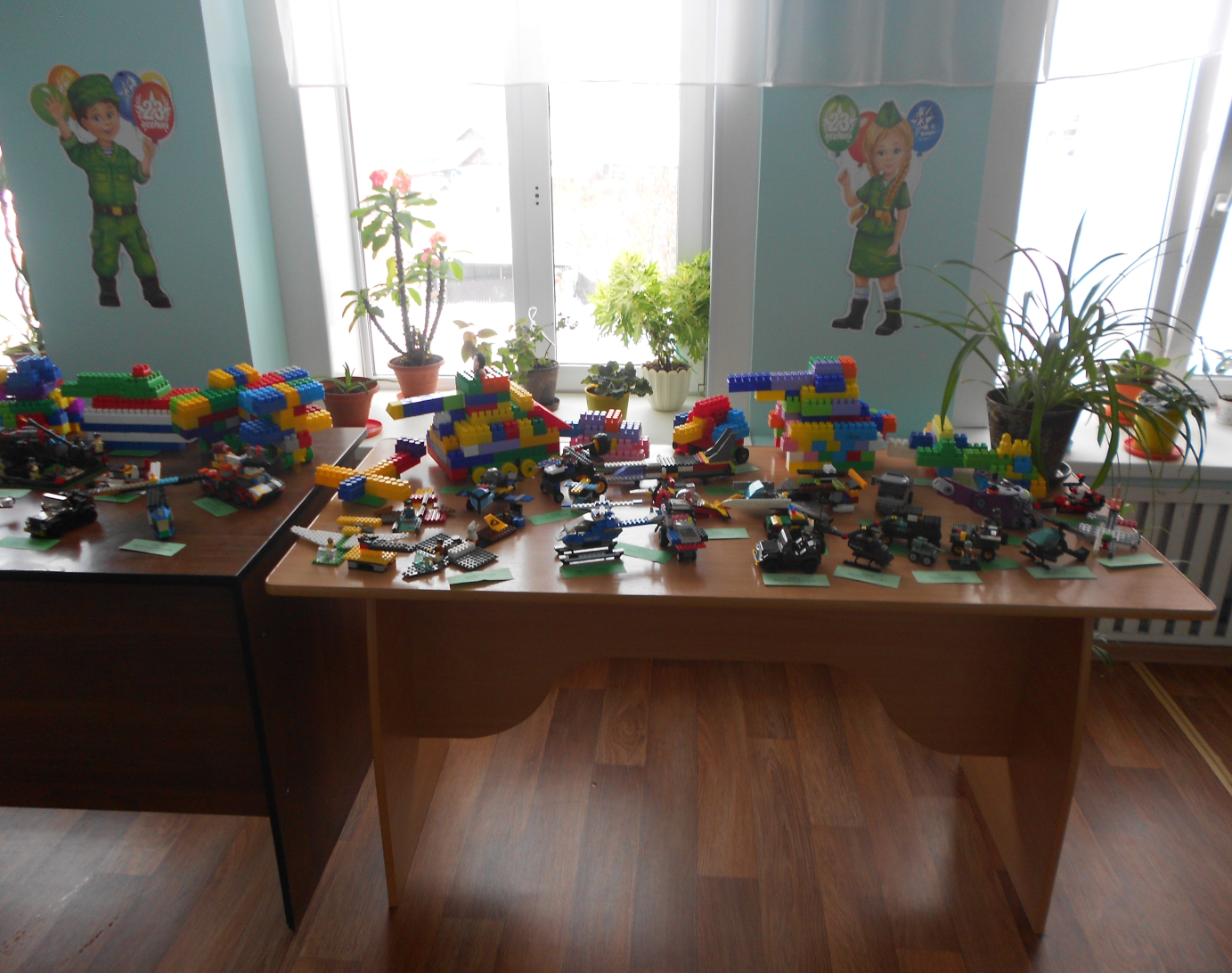 [Speaker Notes: Выставка в детском саду совместных творческих работ 
детей и родителей по лего - конструированию]
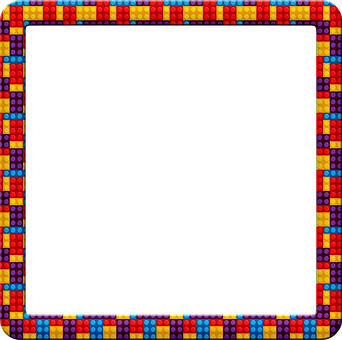 Виды по лего – конструированию
1.Лего – Дупло, 2.Лего «Стройка» – 25 элементов, 3.Лего «Город» – 112 деталей, 4.Лего  «Автодорога» - 25деталей
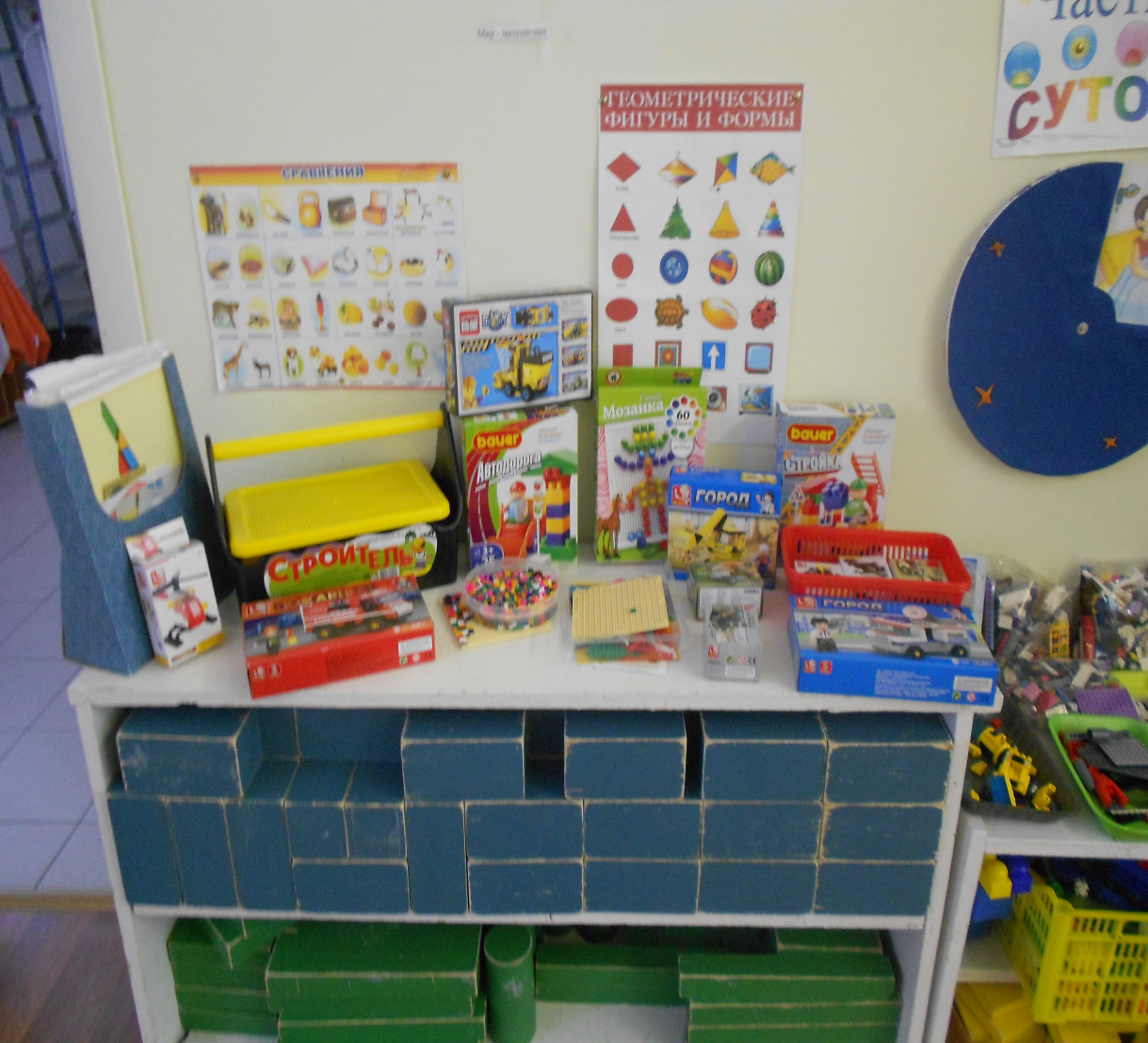 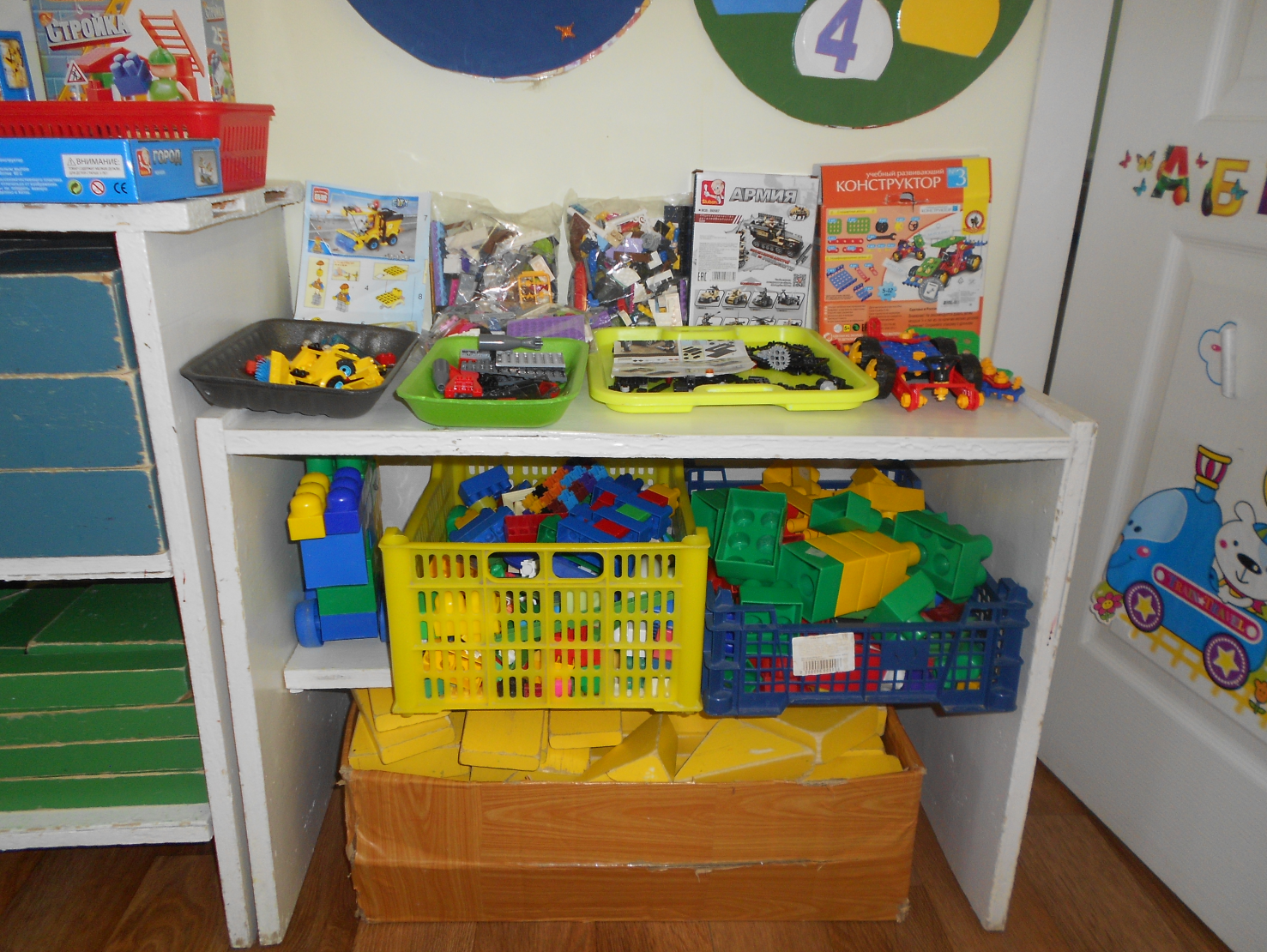 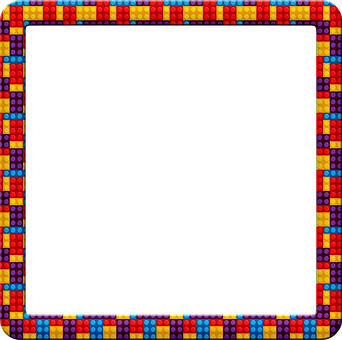 Результат:
Дети называют детали;
Дети работают по схемам;
Дети могут строить сложные постройки;
Дети строят по творческому замыслу;
Дети строят в подгруппе, индивидуально, с дружочком;
Дети строят по образцу;
Дети строят по инструкции;
Дети умеют рассказать о постройке.
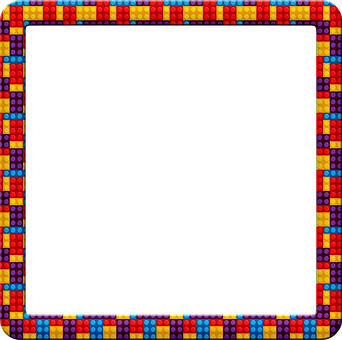 Список  литературы:
Филиппов С.А. Робототехника для детей и родителей. – СПб.: Наука, 2010, 195 стр.
Интернет-ресурсы.
Венгер, Л.А. Игры и упражнения по развитию умственных способностей у детей дошкольного возраста : кн. для воспитателей дет. сада / Л.А. Венгер, О.М. Дьяченко. – М. :Просвещение, 2001. – 124 с.
Фешина Е.В. «Легоконструирование в детском саду»:Пособие для педагогов.М.:изд.Сфера,2011.